水務講座 2014
自願參與
用水效益標籤計劃 
節流器
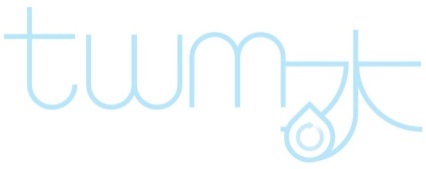 江芷欣
工程師 ∕ 研究及發展（1）
1
先節
後增
用水效益標籤計劃
背景
於2008年推行「全面水資源管理」，其策略重點是「先節後增」
提倡使用節水器具為用水需求管理的重要措施之一
自願參與「用水效益標籤計劃」於2009年9月推出
計劃分階段納入各類用水裝置及器具

涵蓋的產品類別包括：
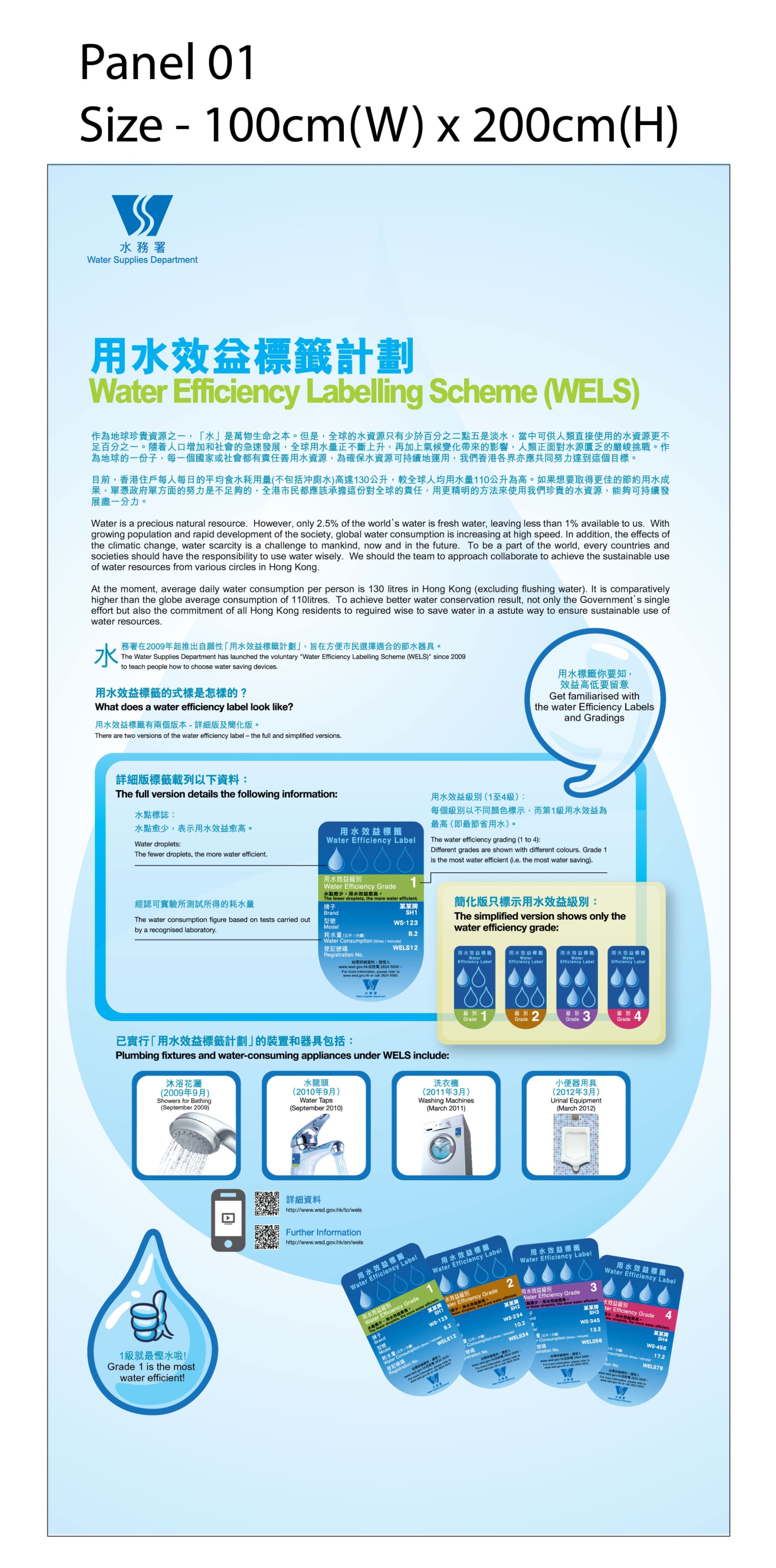 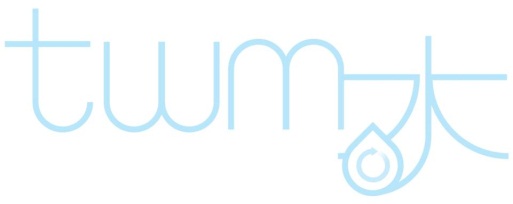 2
用水效益標籤計劃
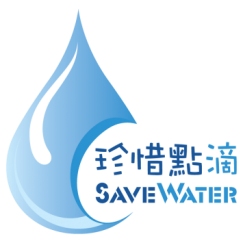 目標
說明用水器具的耗水量及用水效益級別
方便市民選購節水器具
提升市民對節約用水和用水效益方面的     認識
達到實際的節水效益
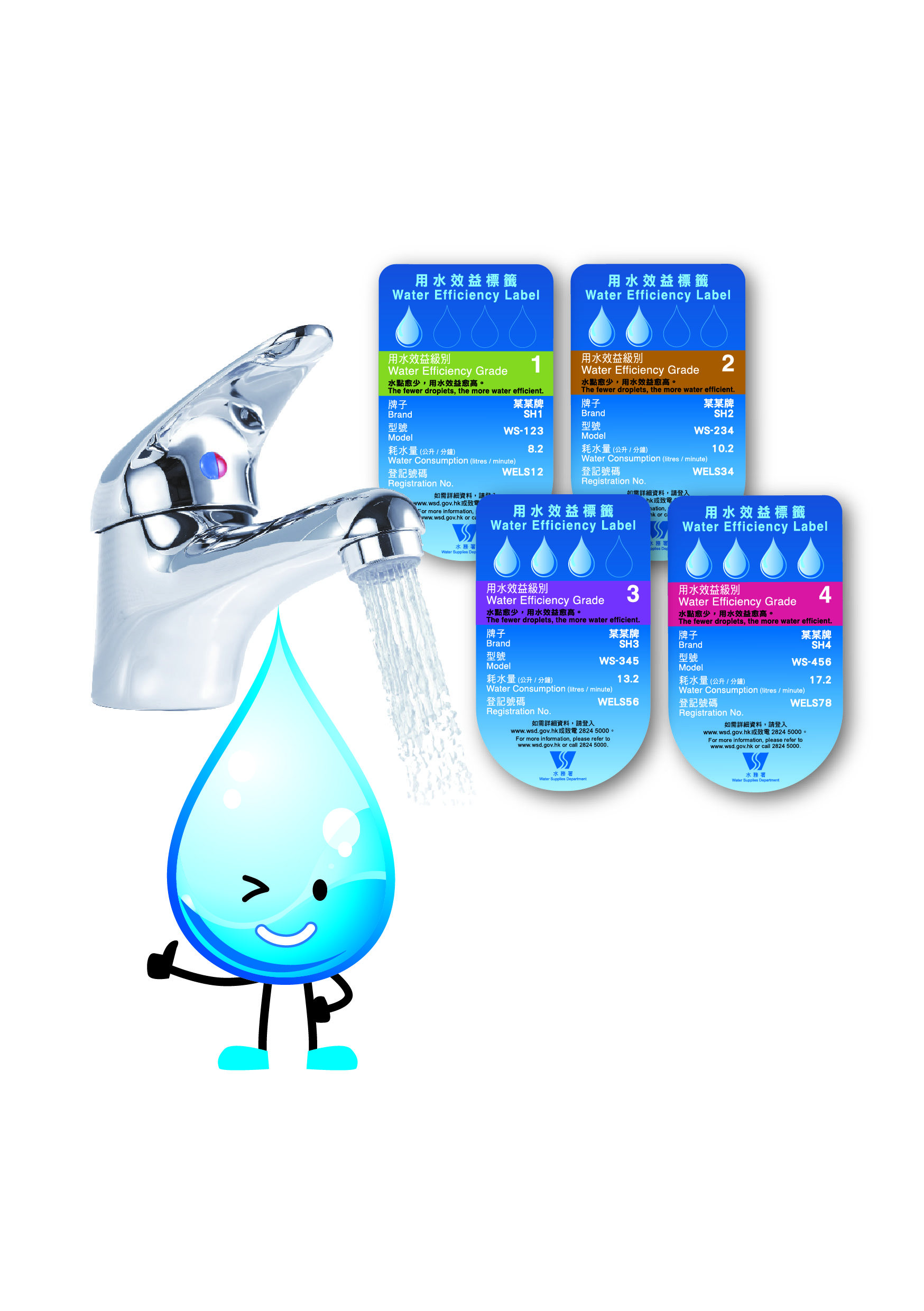 3
標籤的運作制度
以「級別式」標籤制度運作
根據產品的相關參數，如標稱流量、每循環的用水量或最少沖水量劃分四個級別
1 點水滴代表一級用水效益，最節省用水
4 點水滴代表四級用水效益，用水量最多
4
已註冊的產品數量
截至今年九月二日，已註冊的產品數量如下:
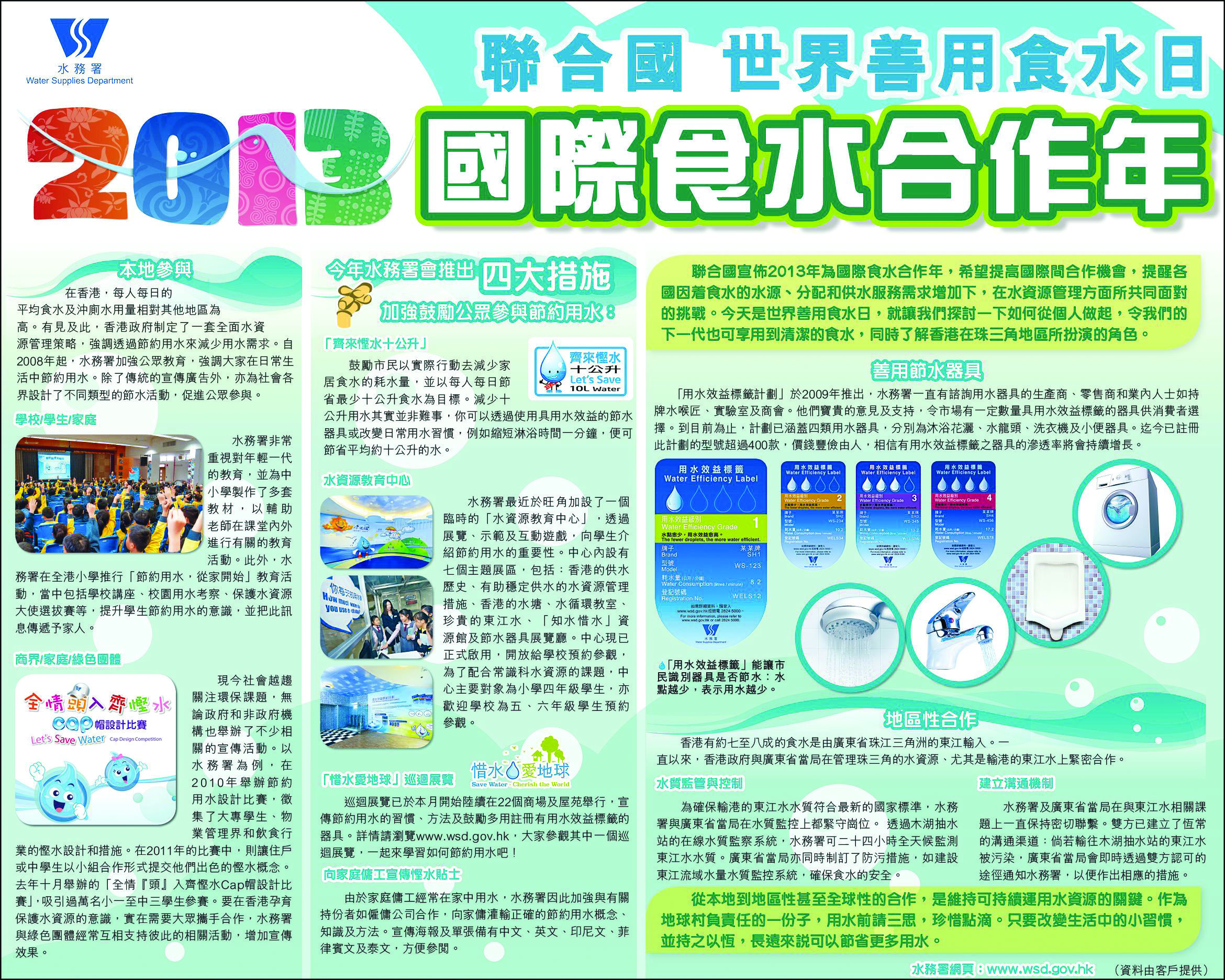 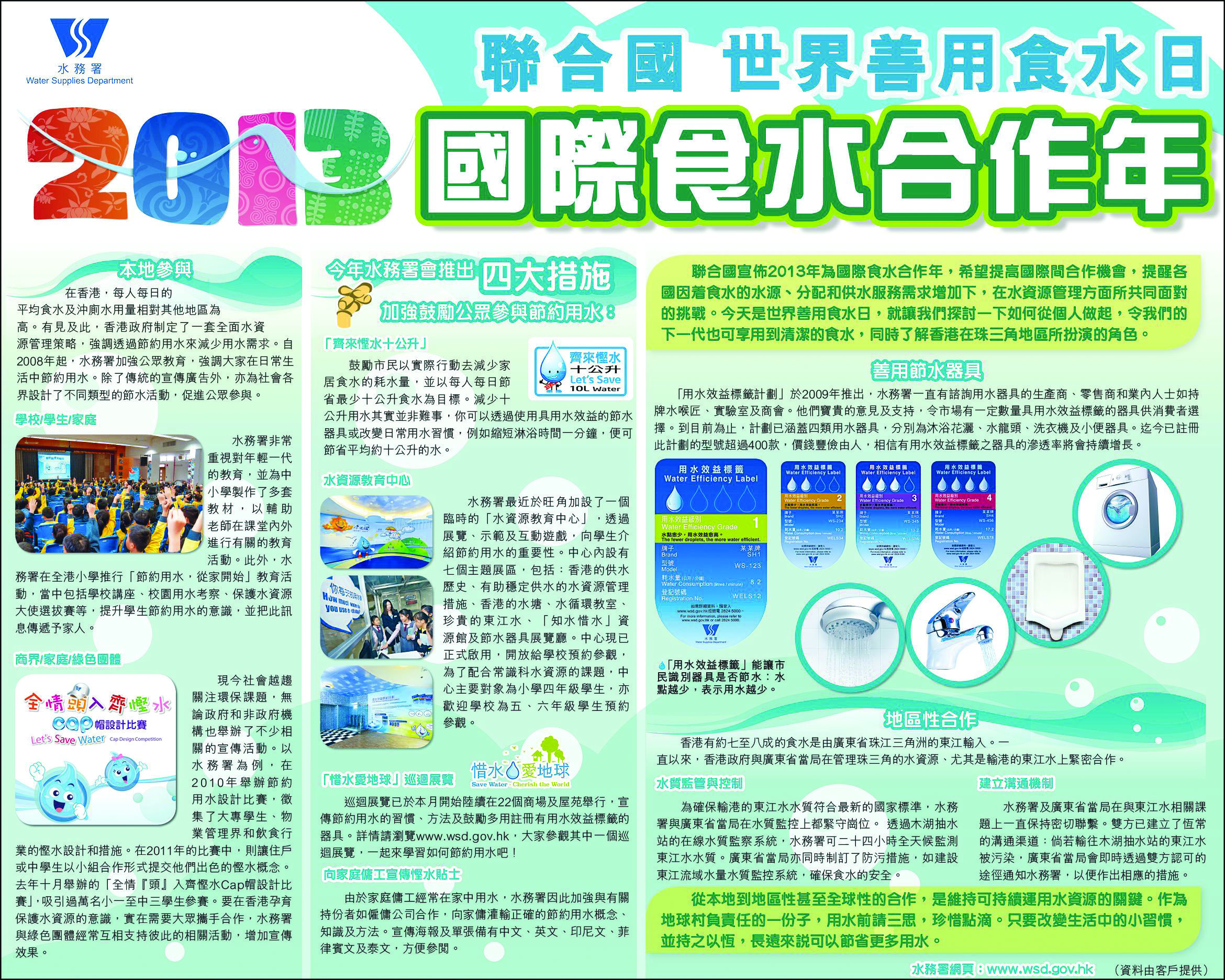 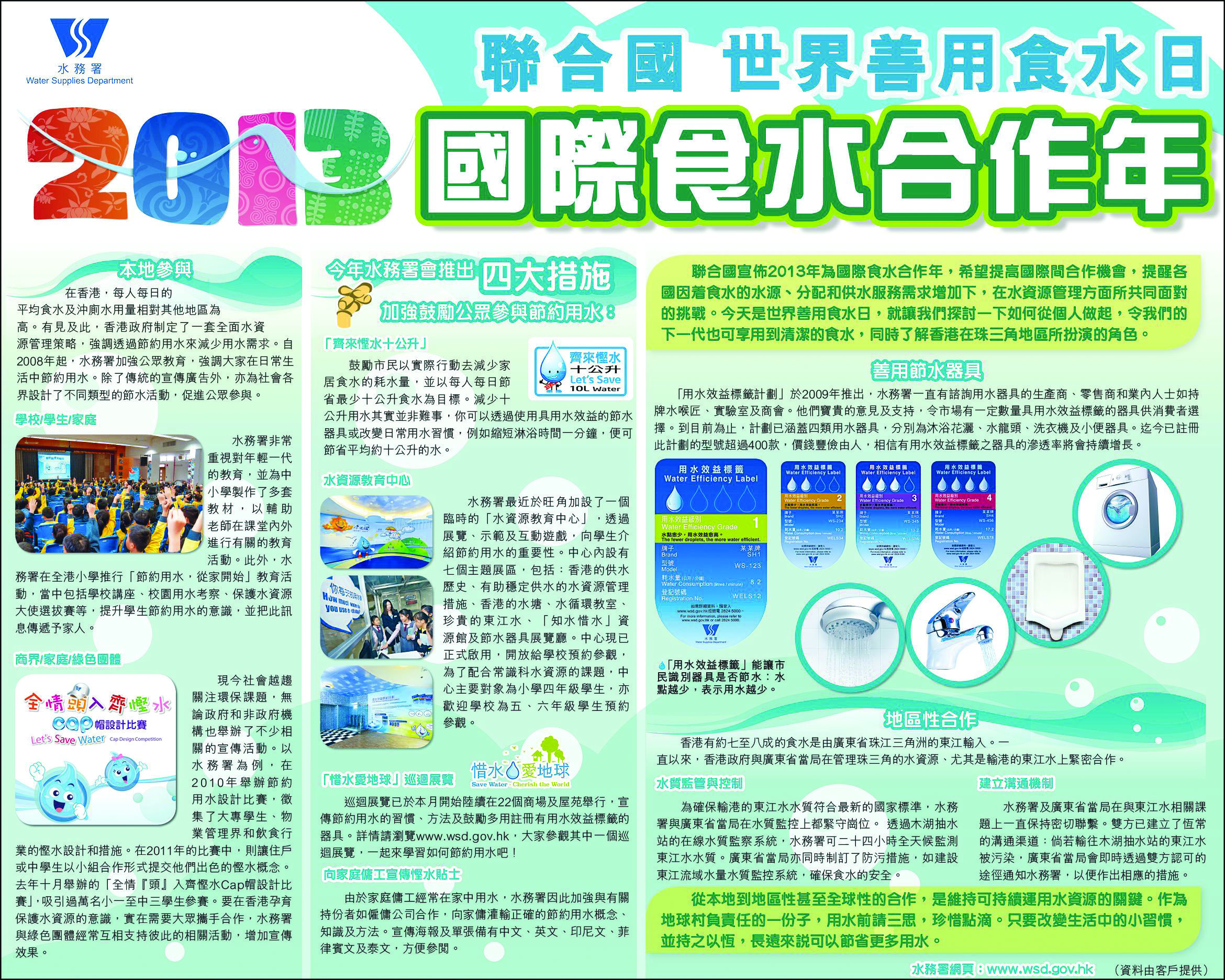 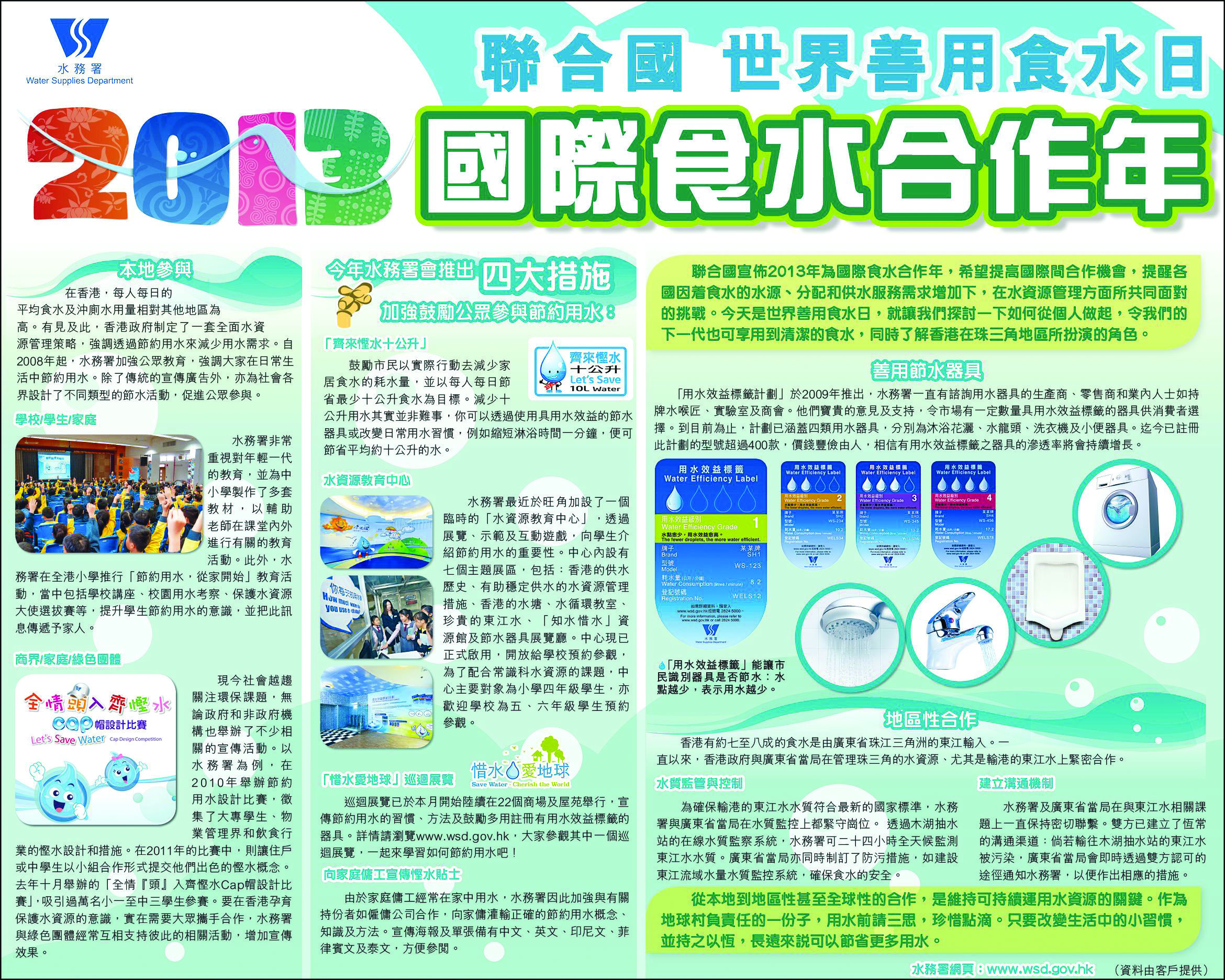 5
節流器
指一種節水器具，能於指定的水壓範圍內調節流量並且減低流速
組裝形式
配件形式
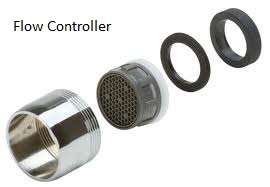 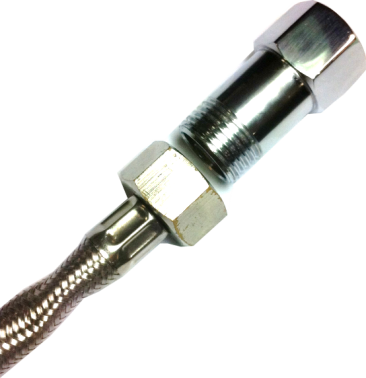 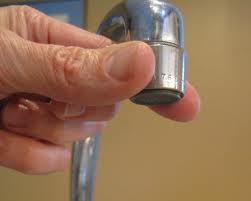 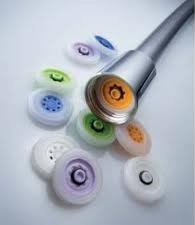 內置式
前置式
6
其他城市之節流器用水效益標籤計劃
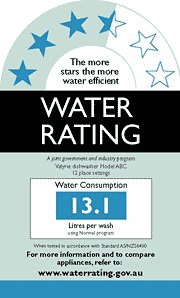 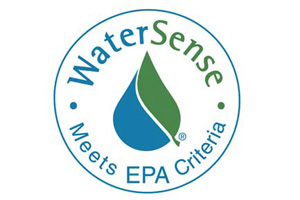 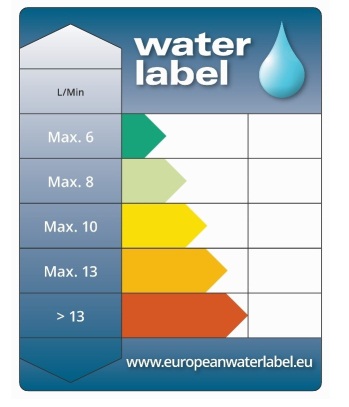 澳洲
已註冊節流器: 約229件
歐洲
已註冊節流器: 約55件
美國
已註冊節流器: 多於600件
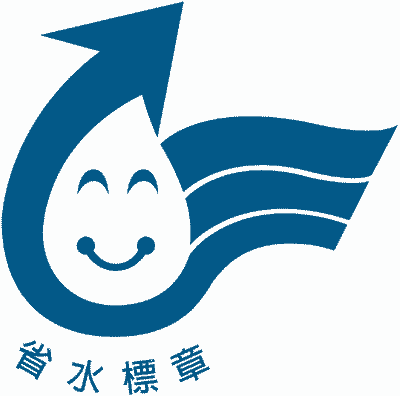 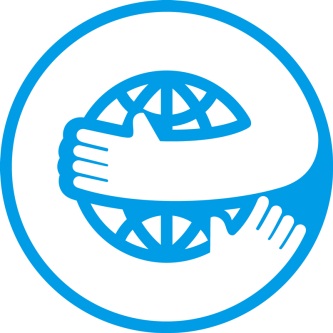 台灣
已註冊節流器: 約84件
日本
已註冊節流器: 約23件
7
用水效益標籤計劃 – 節流器
於二零一四年八月七日起擴展至節流器，並接受註冊申請
歡迎所有製造商和入口商及其他相關的經營者參與計劃
申請詳情可登入水務署網站www.wsd.gov.hk/tc/wels 查詢
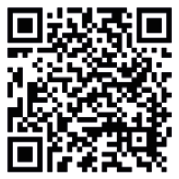 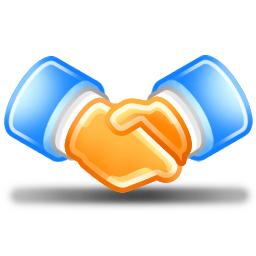 8
用水效益標籤計劃 – 節流器
計劃涵蓋兩種類之節流器:-
 種類1 - 適用於水龍頭的節流器
 種類2 - 適用於沐浴花灑的節流器
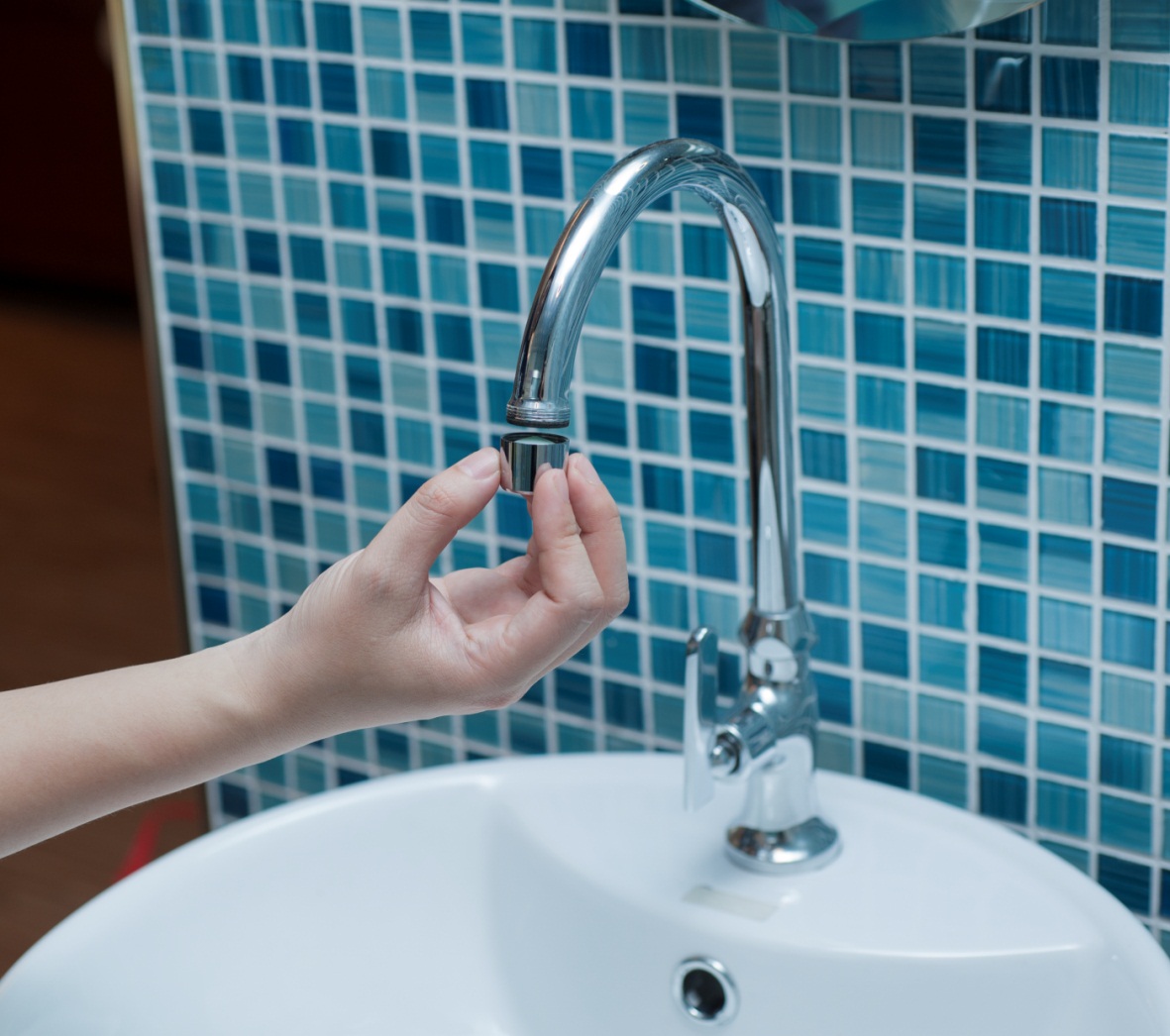 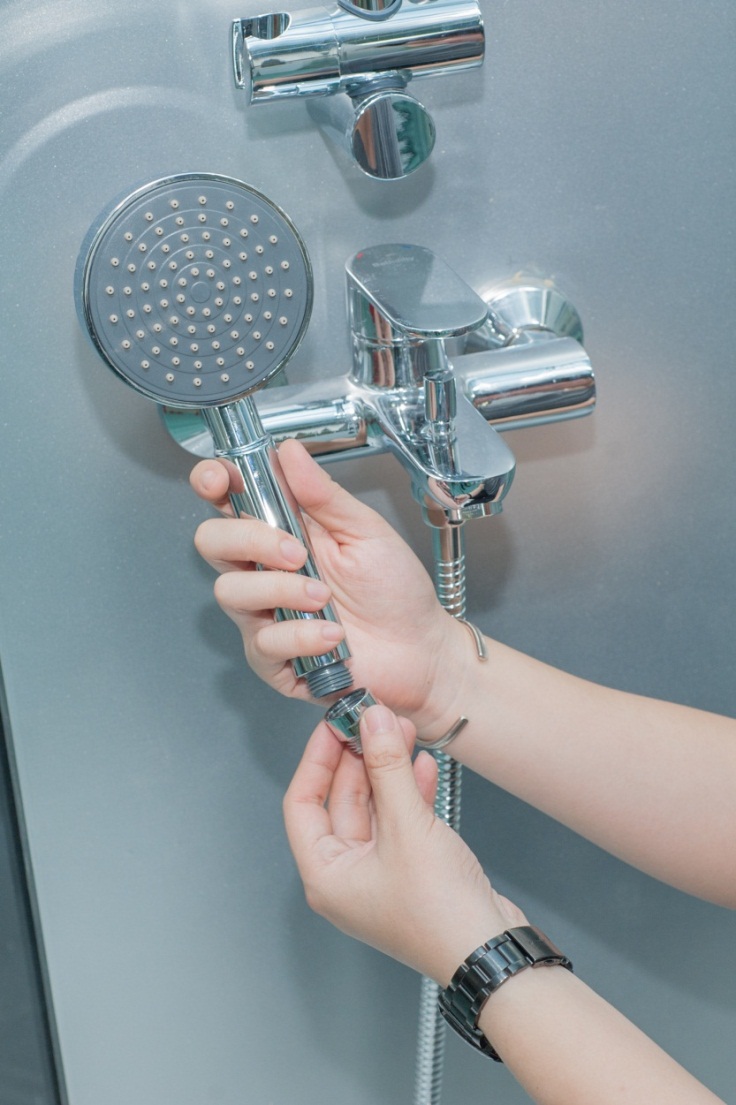 9
用水效益評級
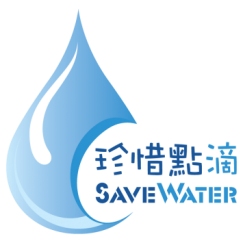 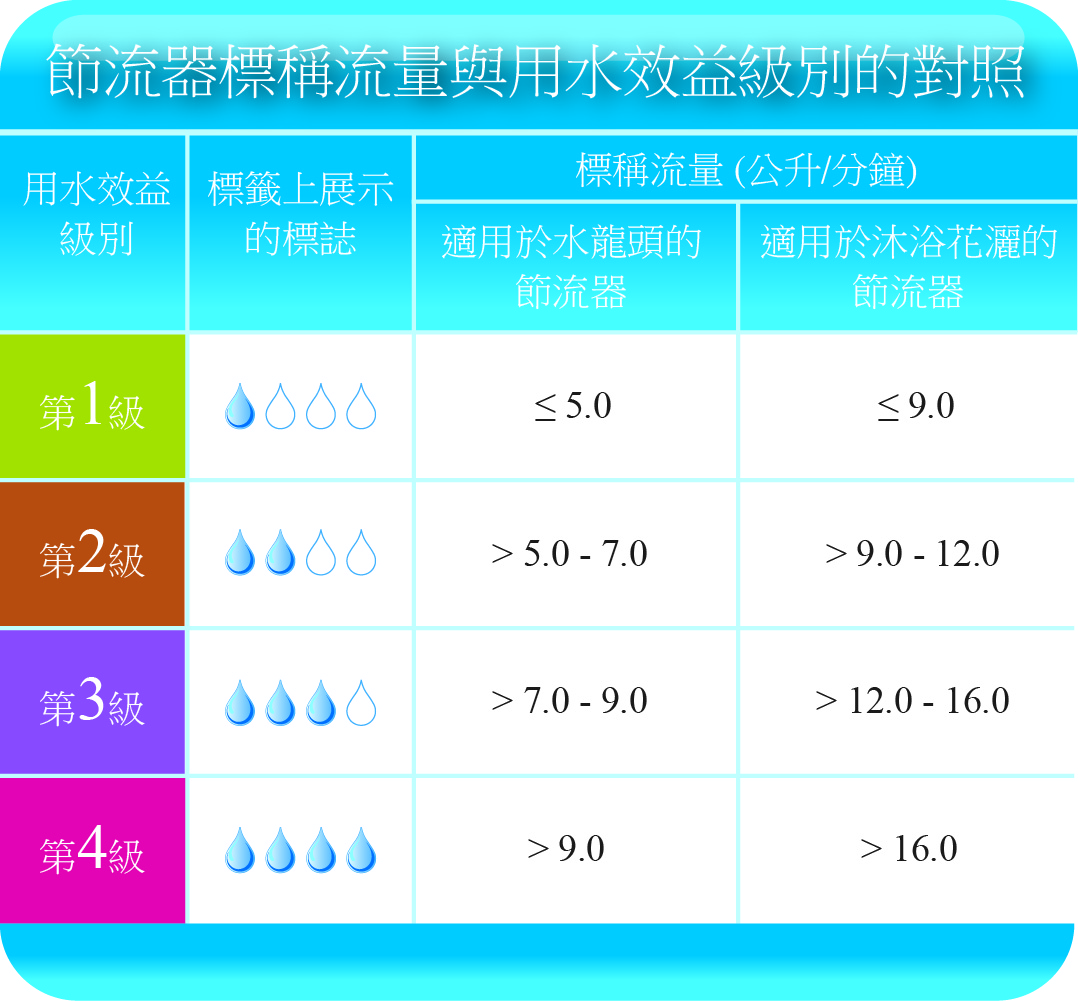 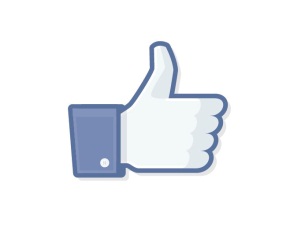 水點越少，
用水效益越高
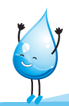 10
用水效益標籤
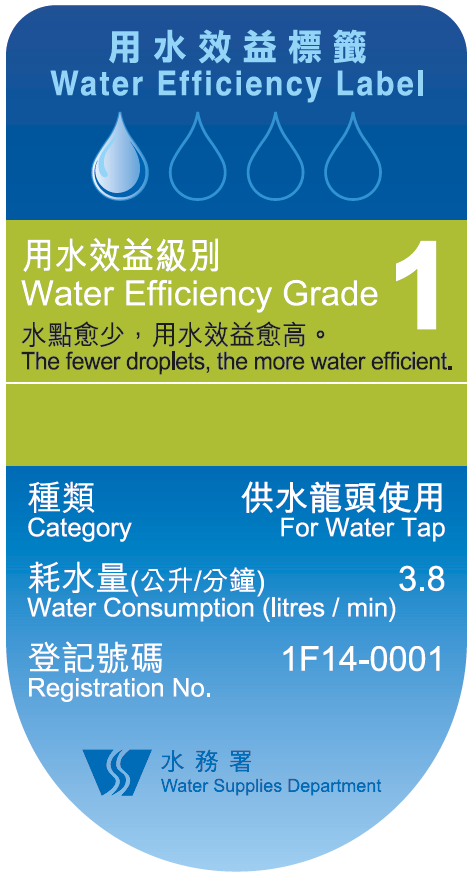 註冊節流器陳列出售時必須與標籤一同展示
標籤須按照規定的式樣
與註冊證書上所列的資料相符
張貼／印上標籤在註冊節流器或其包裝的當眼位置上，或以懸掛標籤型式繫妥在產品或其包裝上
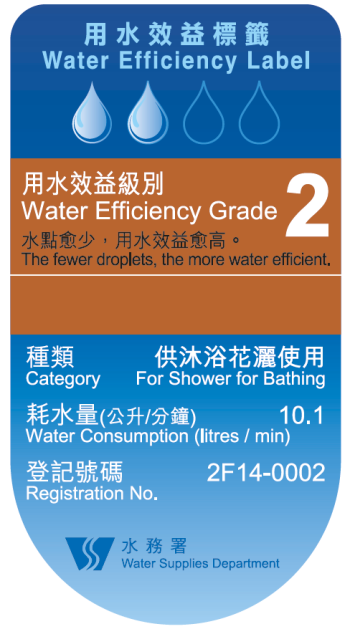 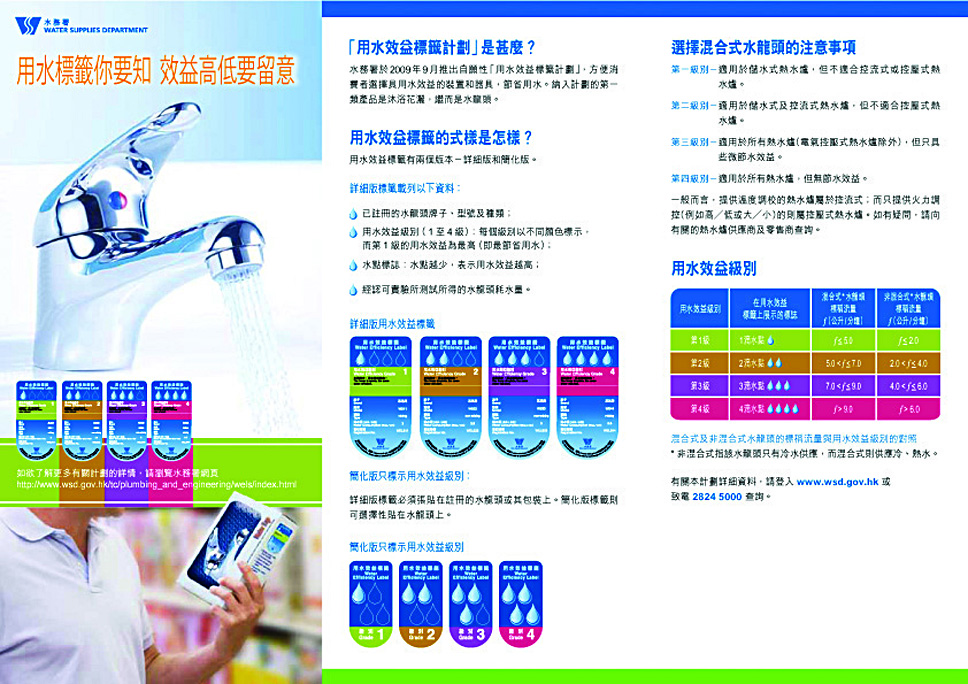 11
選購合適節流器
選購節流器前先檢查現有水龍頭或沐浴花灑的流量

工具 
水桶一個（最少１０公升容量） 
一個精確量度至最少半公升（即５００ｃｃ）的１公升量度容器或其它適當容量的量度工具 
一隻顯示秒數的手錶（有計時功能為佳）

步驟 
把冷水開至最大，等待水流穩定； 
快速把水桶置於出水位並計時１０秒（請確保在測試的１０秒期間所有流出的水均收集於水桶內）； 
快速把水桶移離出水位；關掉水龍頭； 
量度所收集的水容積(Q litres) ；及 
以該容積乘以６(即 f = Q x 6 )來計算流量(f)
   （公升／分鐘）。
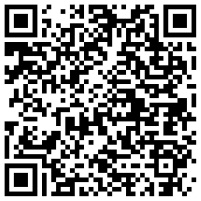 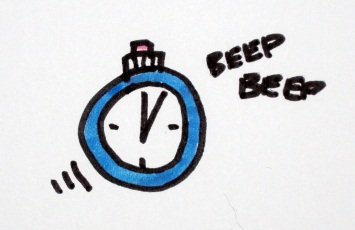 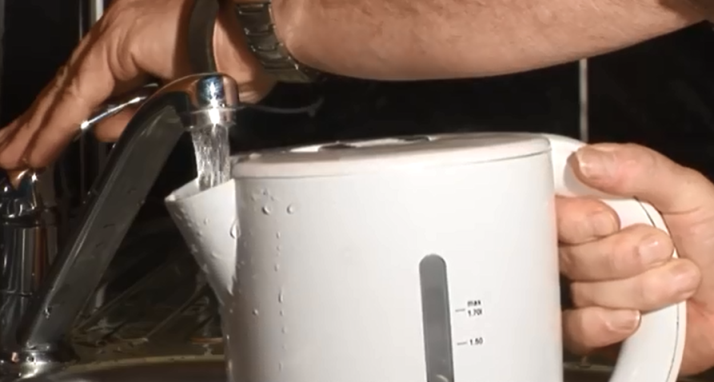 12
選購合適節流器
安裝標稱流量低於現有水龍頭或沐浴花灑流量的節流器
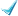 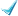 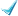 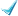 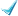 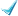 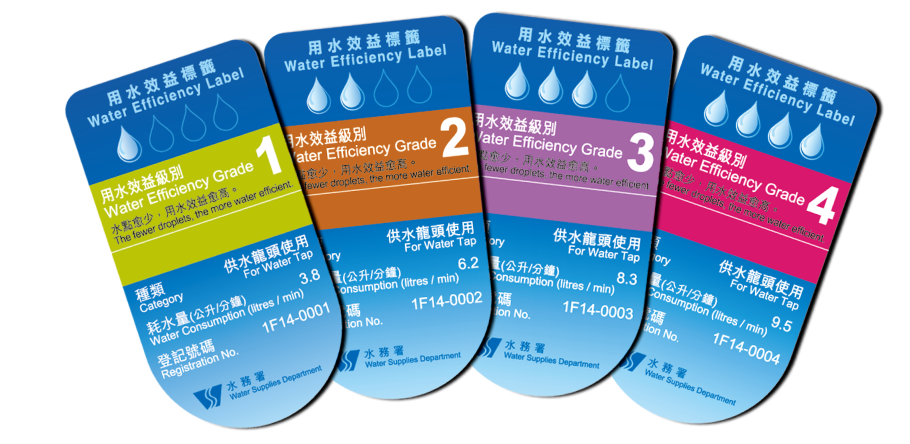 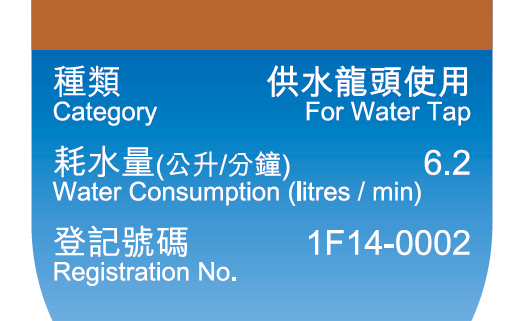 13
選購合適節流器
節流器種類繁多，不同型號節流器所能兼容的水龍頭及沐浴花灑型號並不盡相同
留意水龍頭的特性，如出水口的大小及形狀
按照製造商的安裝指示
計劃不包括個別節流器的附加功能
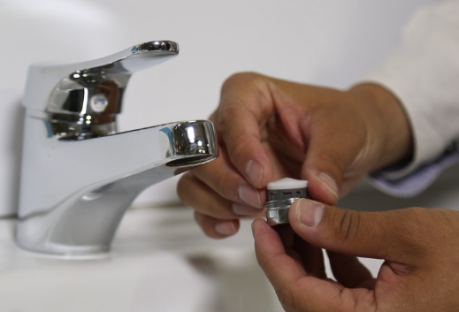 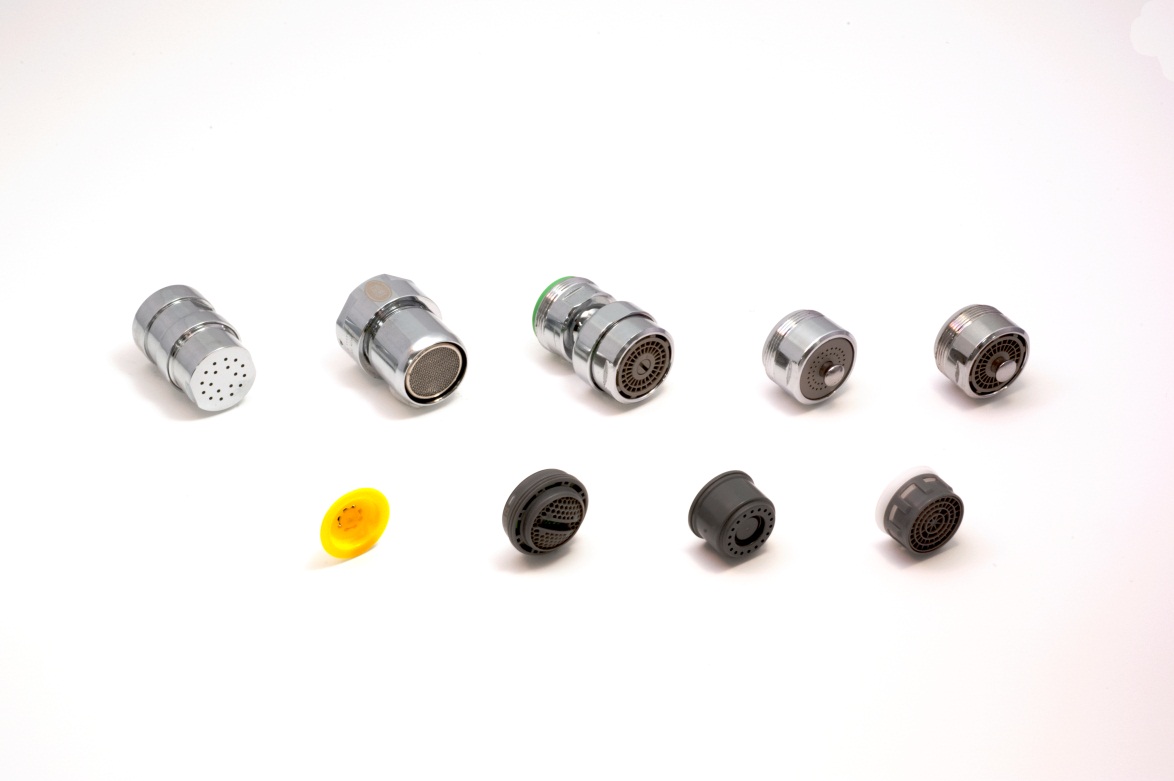 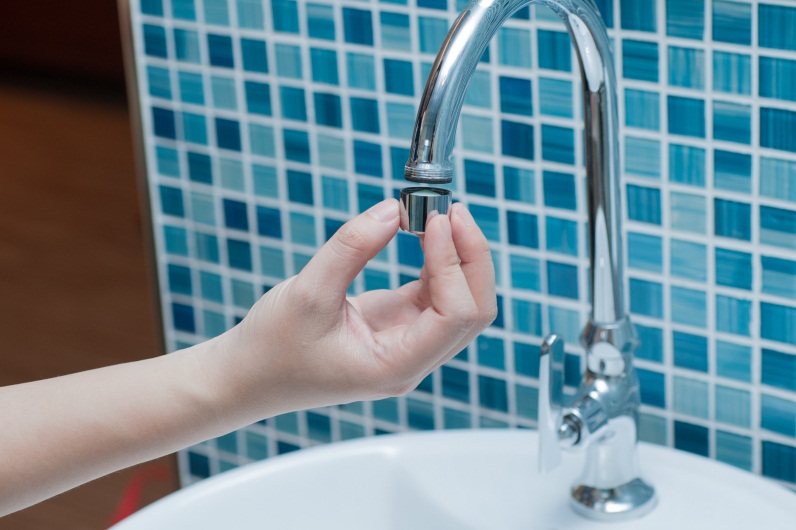 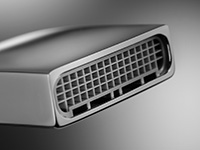 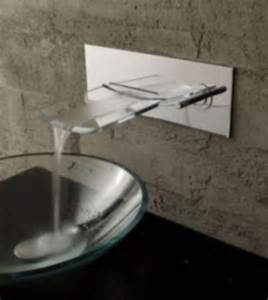 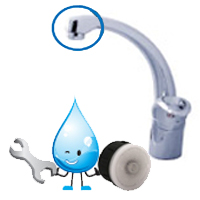 14
節流器安裝示範
15
選購合適節流器
留意沐浴花灑的型號，是否已內置節流器
按照製造商的安裝指示，確保節流器安裝於正確的水流方向及裝配位置
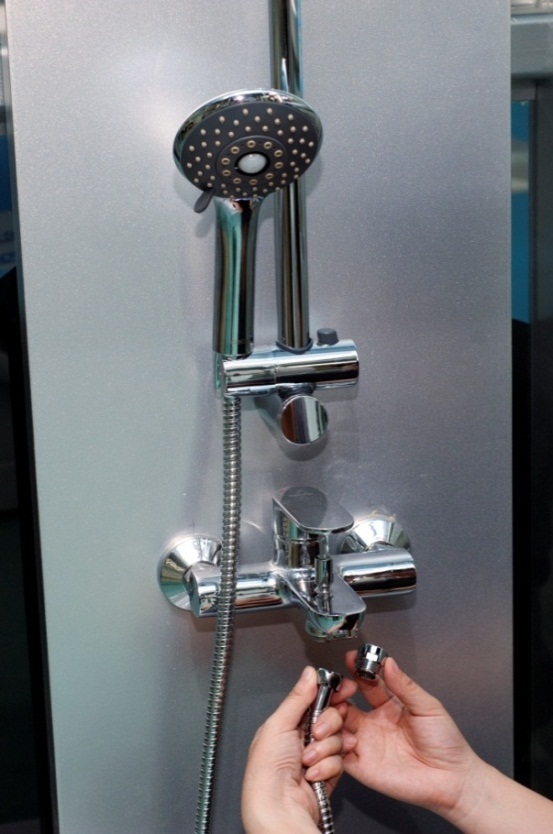 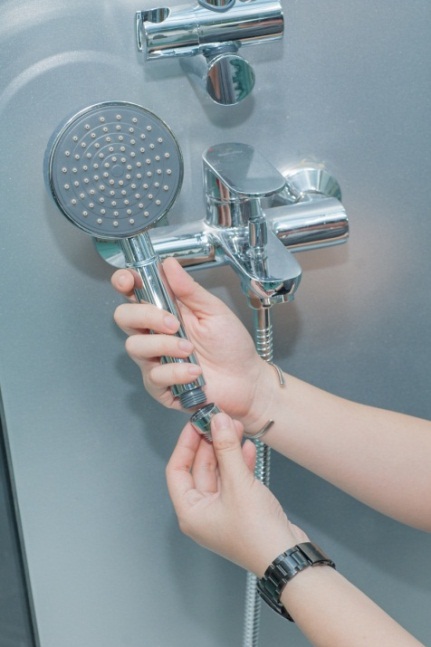 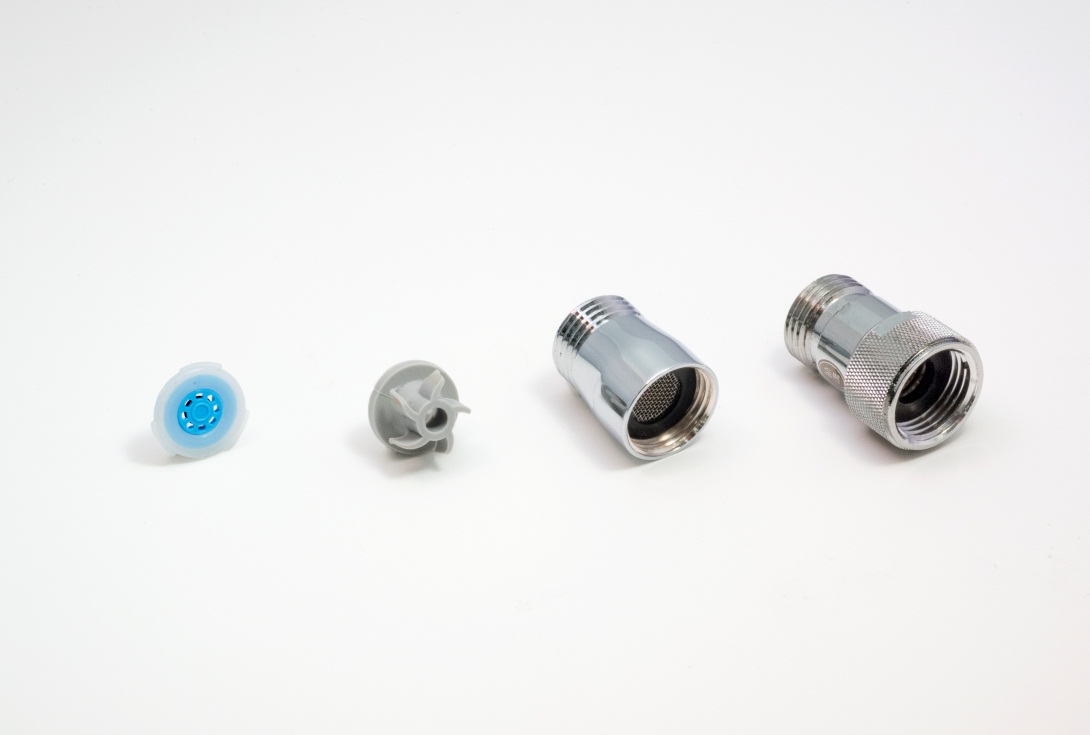 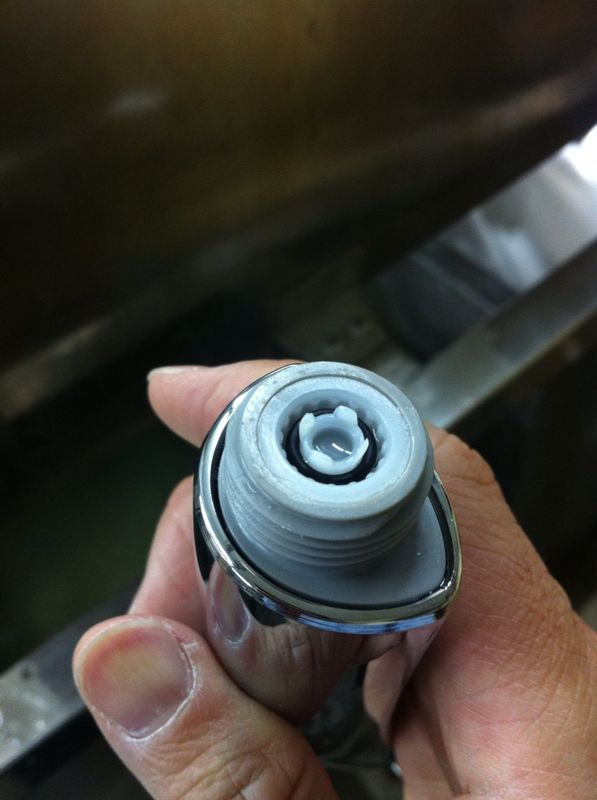 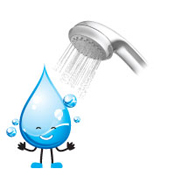 16
選購合適節流器
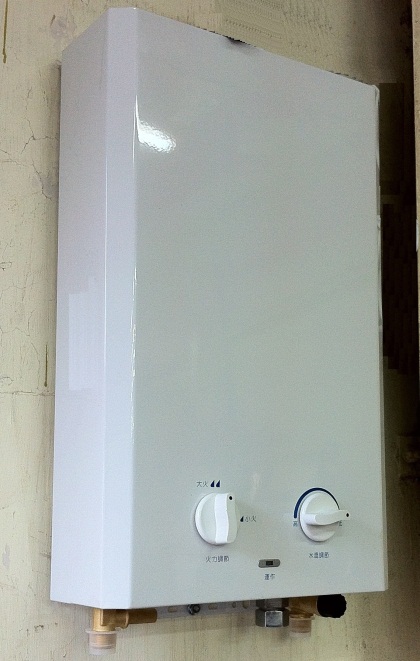 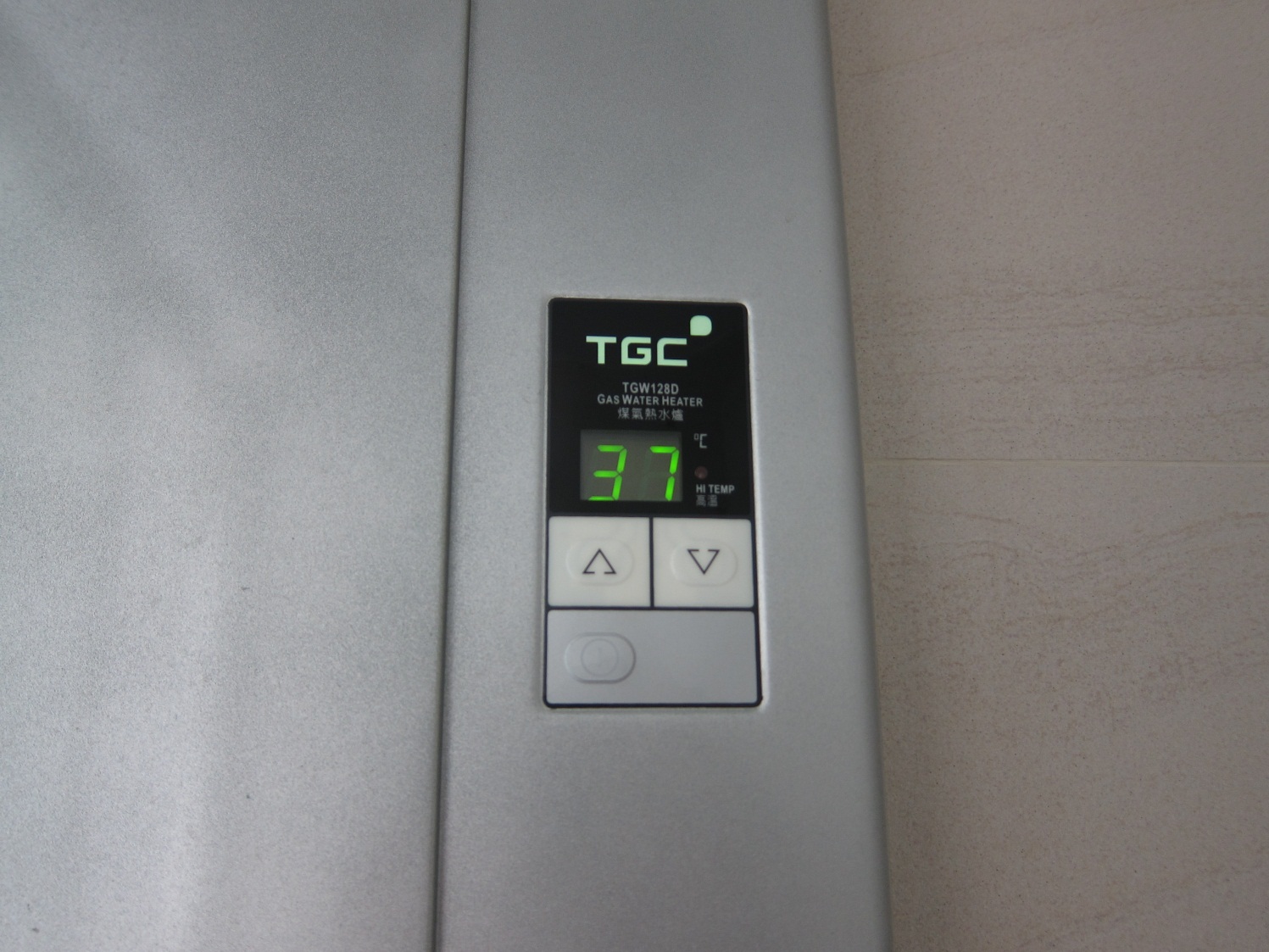 壓力控制式
流量控制式
17
香港及其他城市之人均住宅用水量
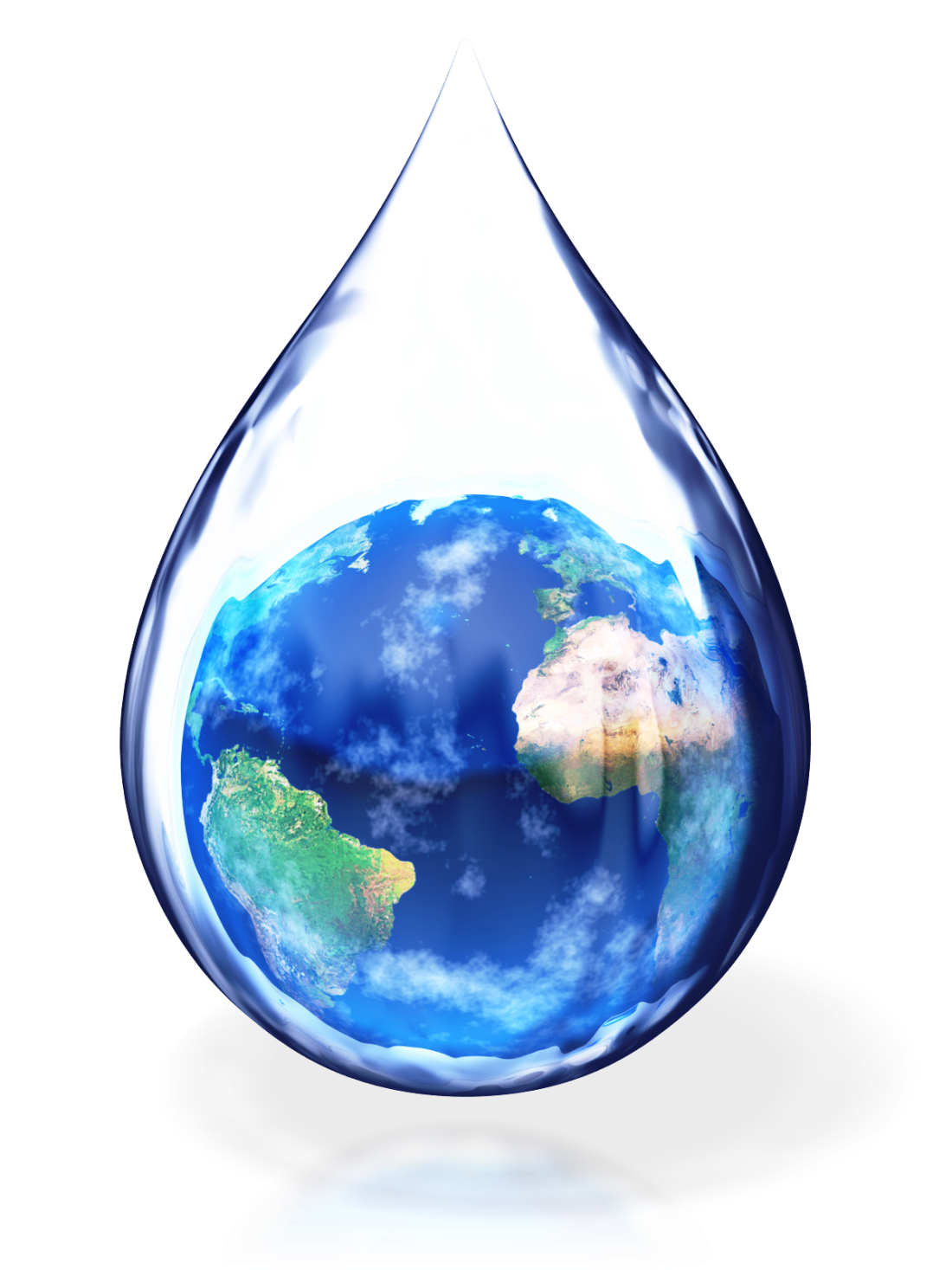 全球平均:170公升
人均住宅食水耗用量: 每日130公升
人均沖廁海水耗用量:每日90公升
每日220公升
香港
18
慳水方法提提你
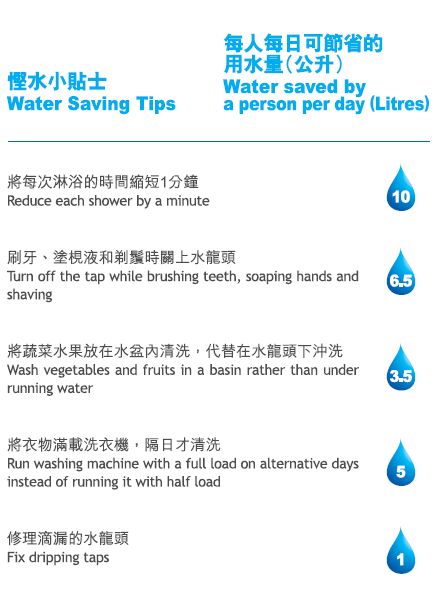 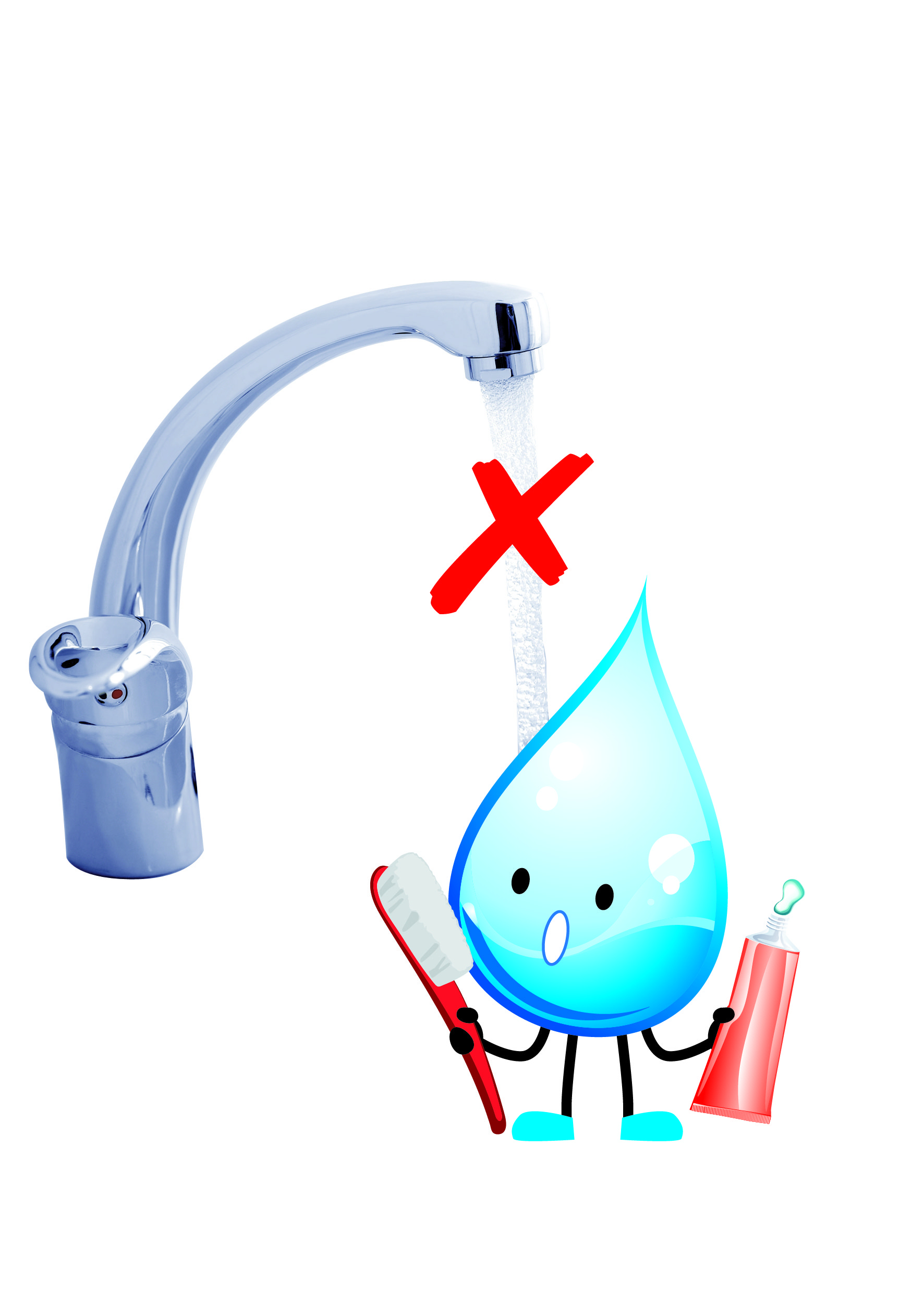 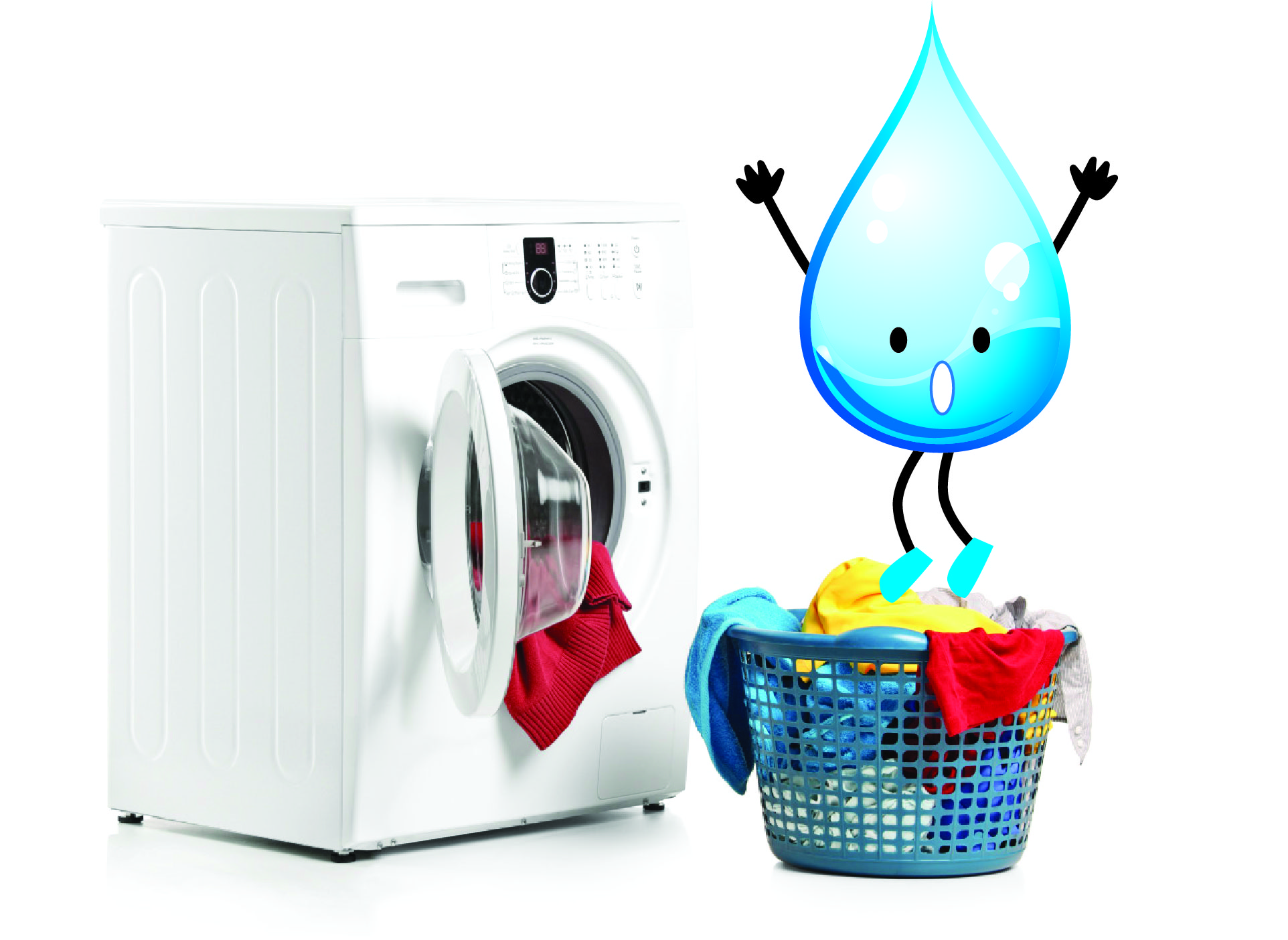 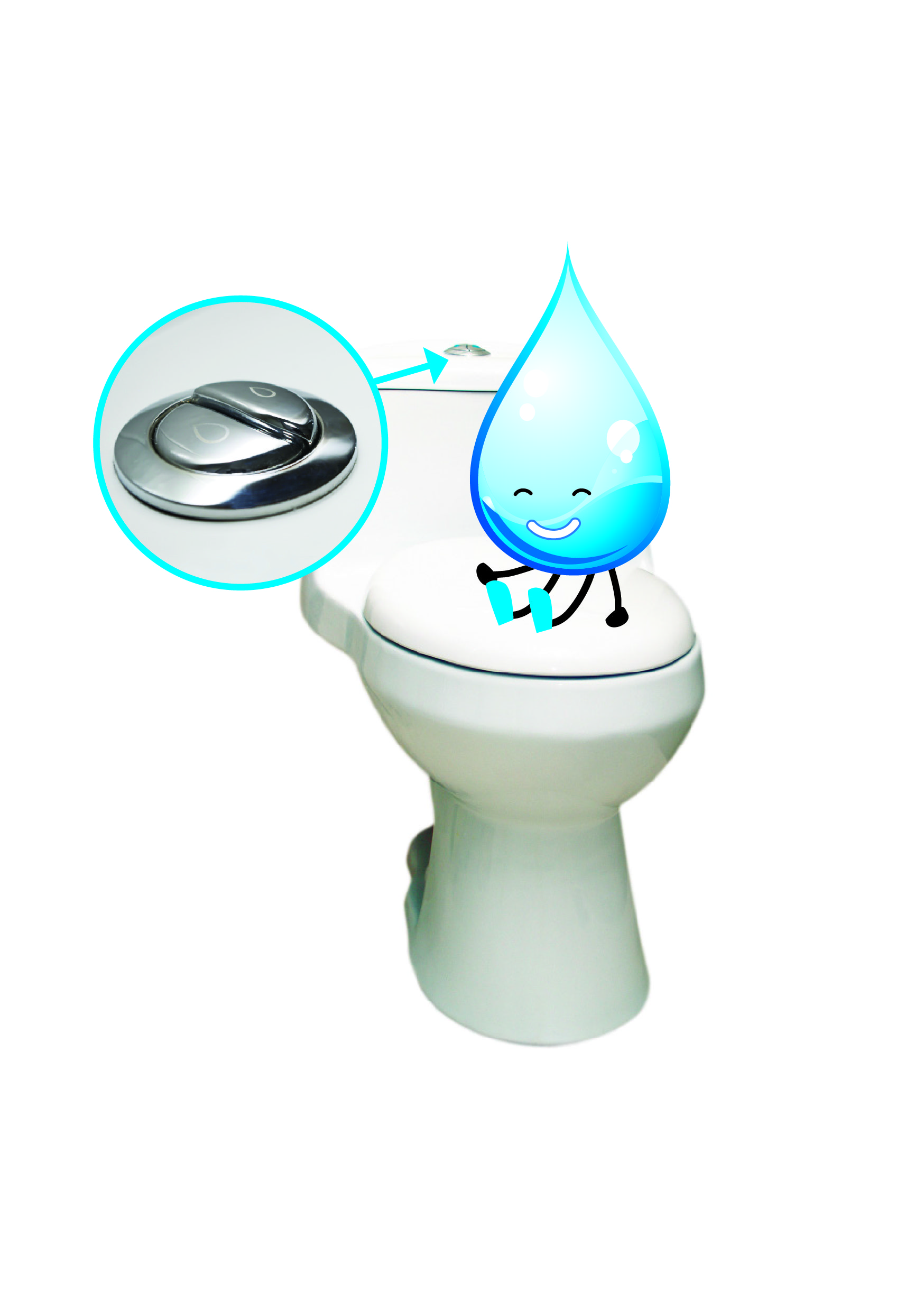 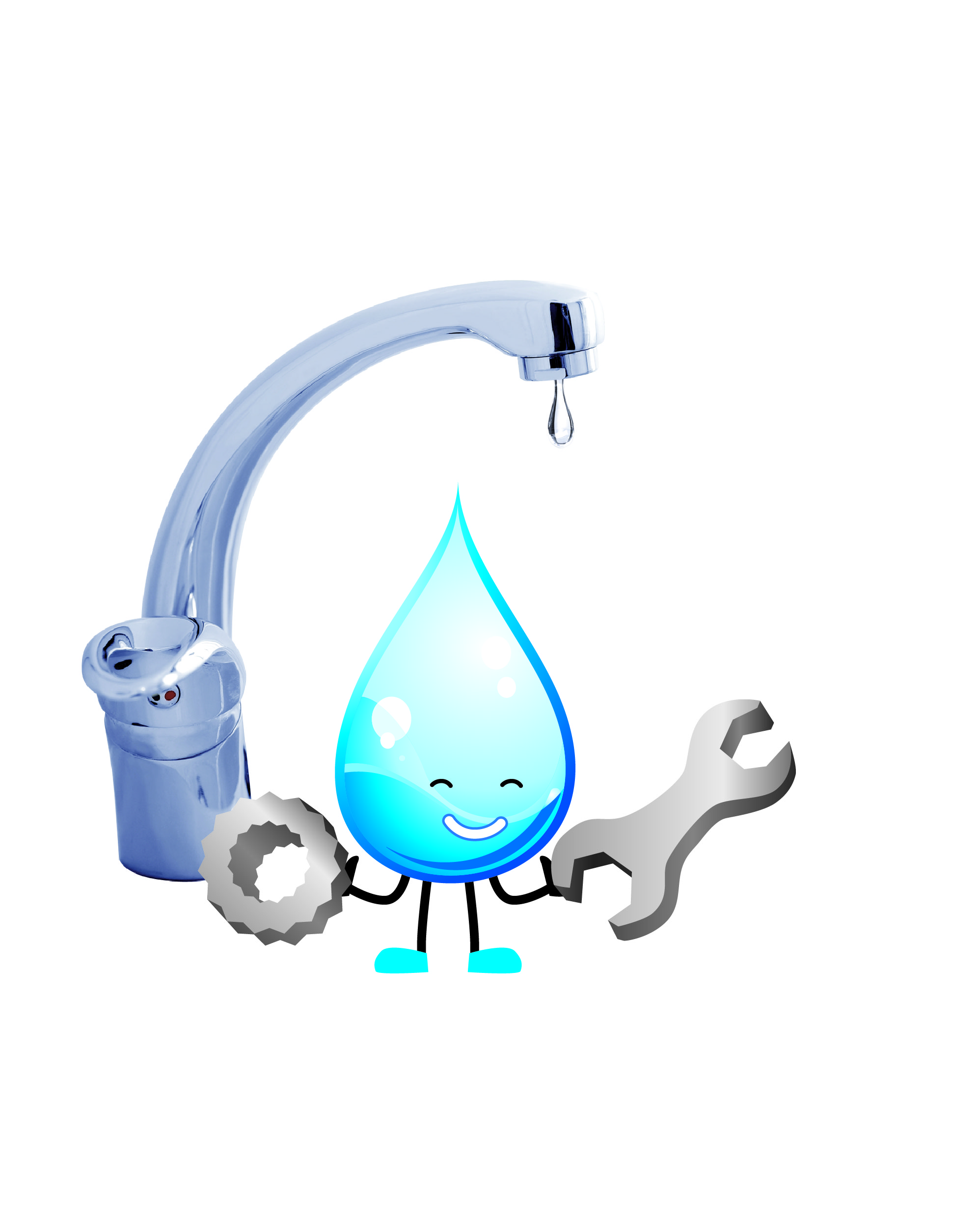 19
計算個人耗水量
水費單上之每日平均耗水量 除以 住戶人數
例: 472/3人 = 每人每日耗水157公升
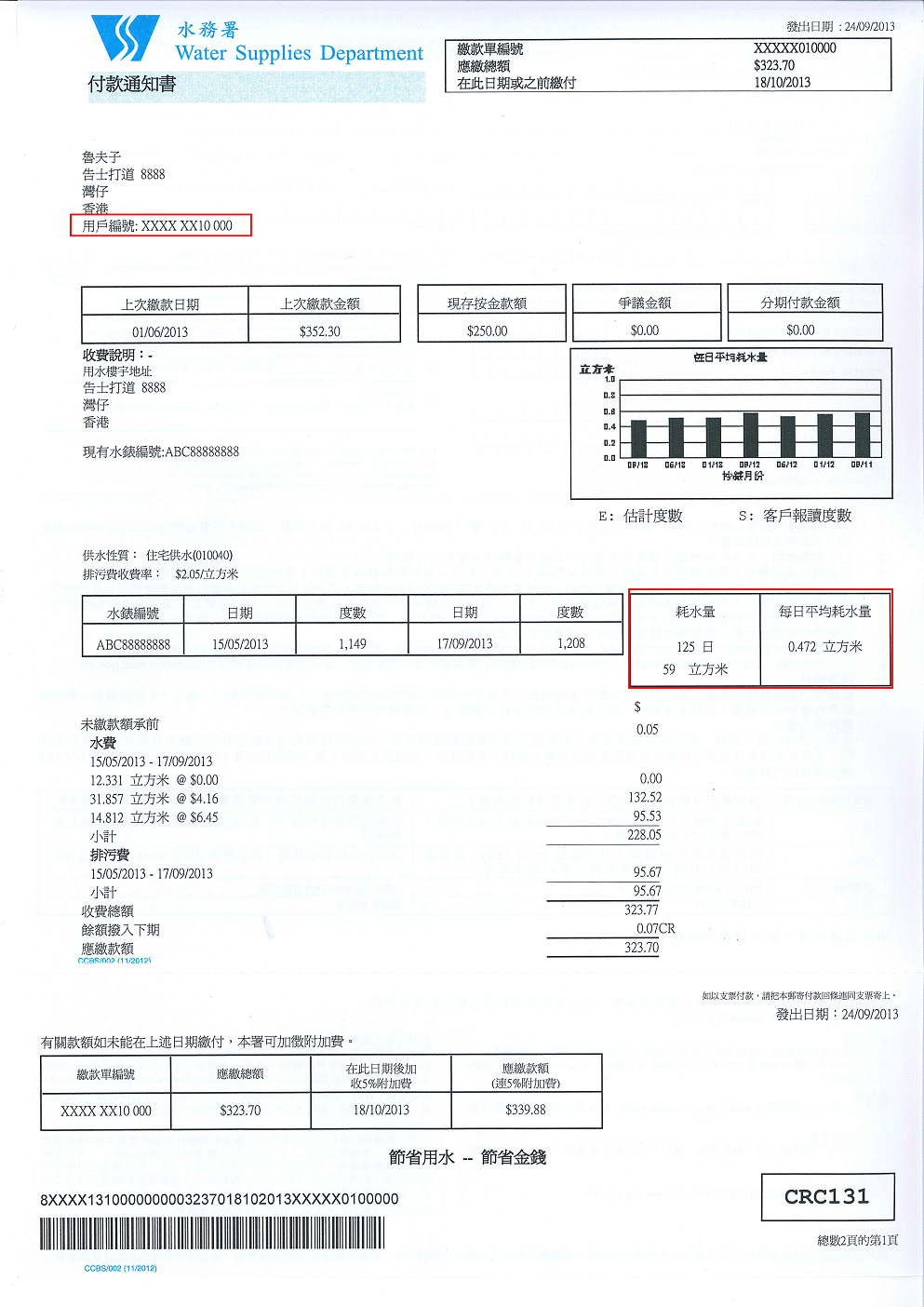 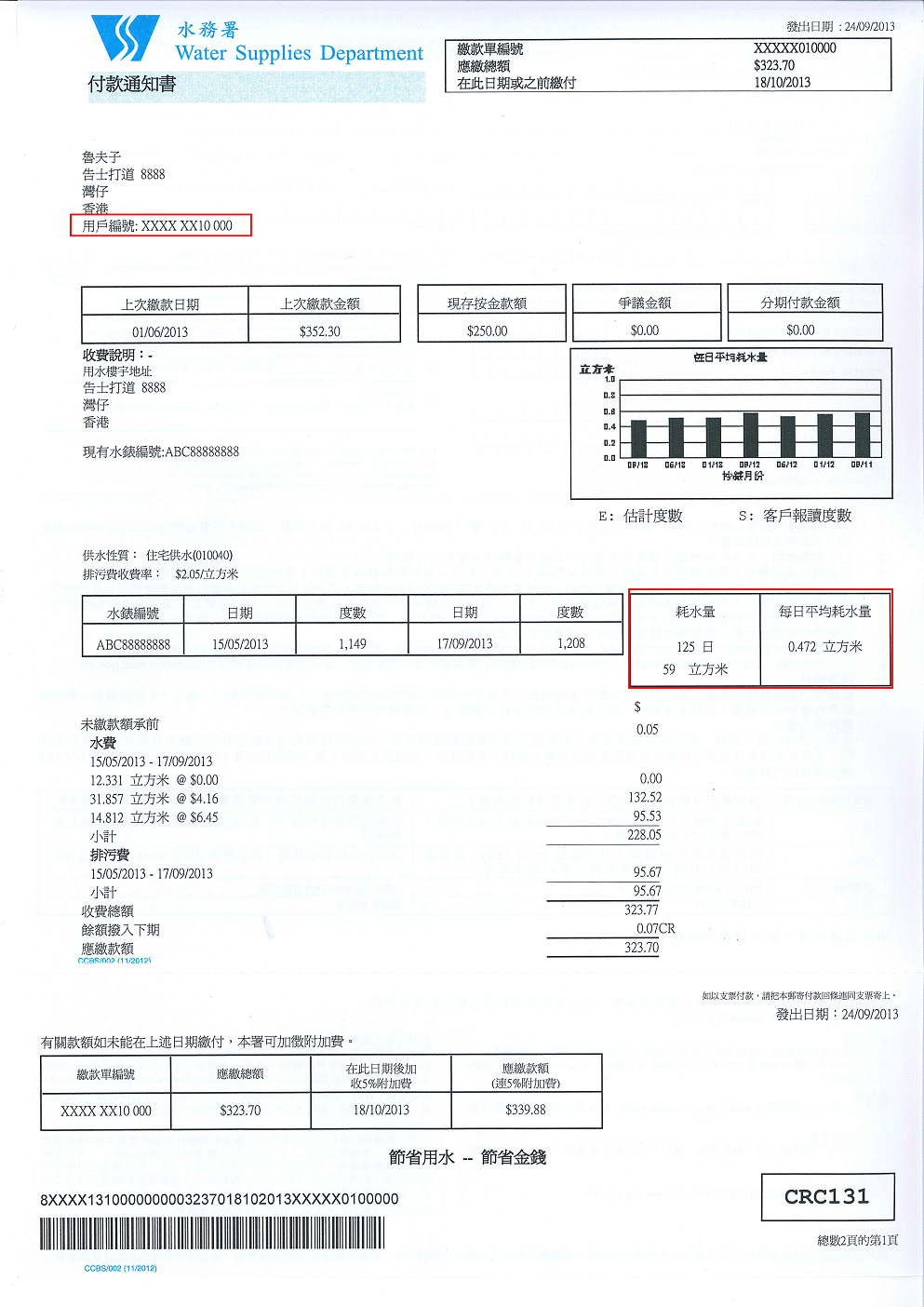 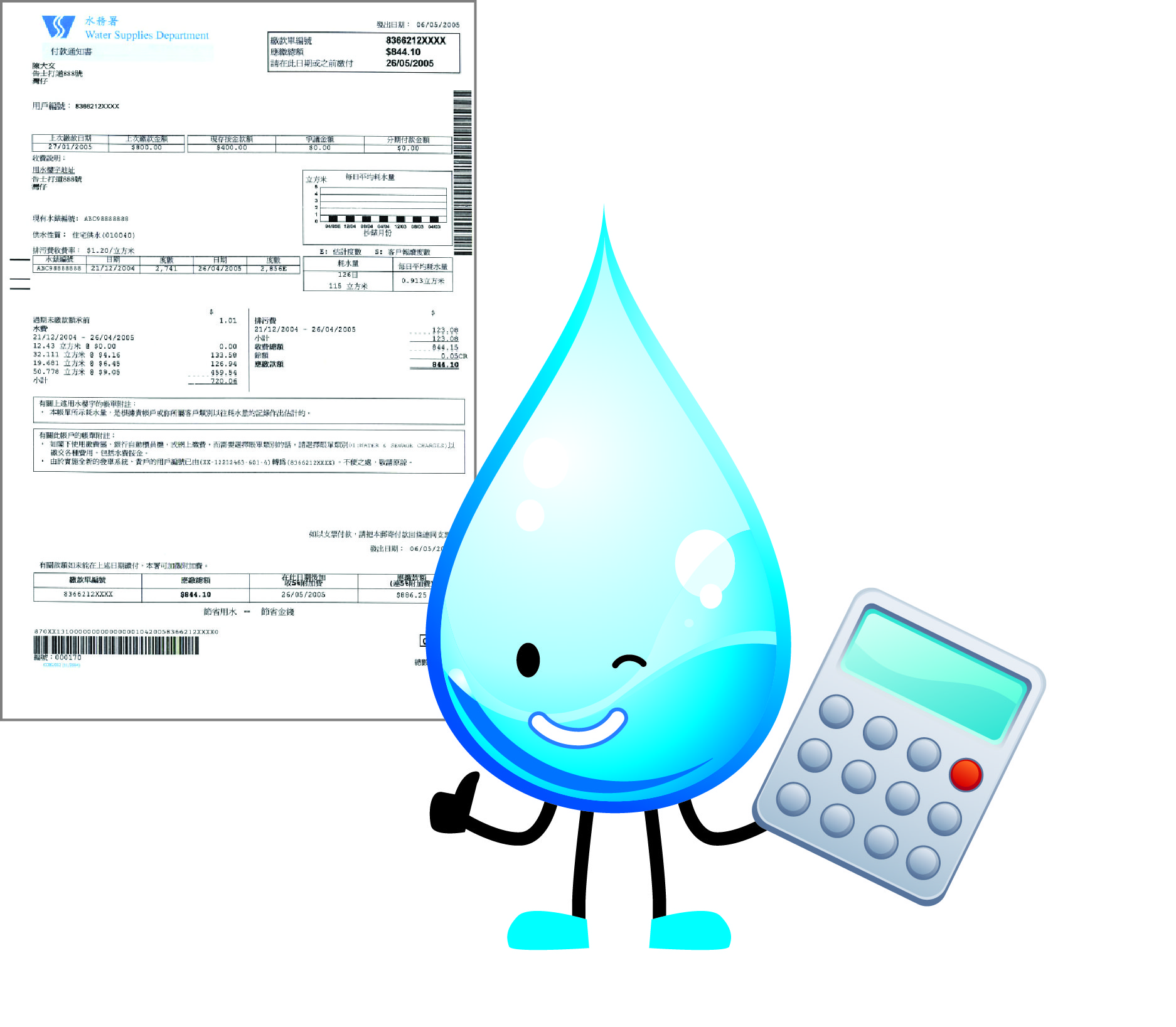 20
齊來慳水十公升
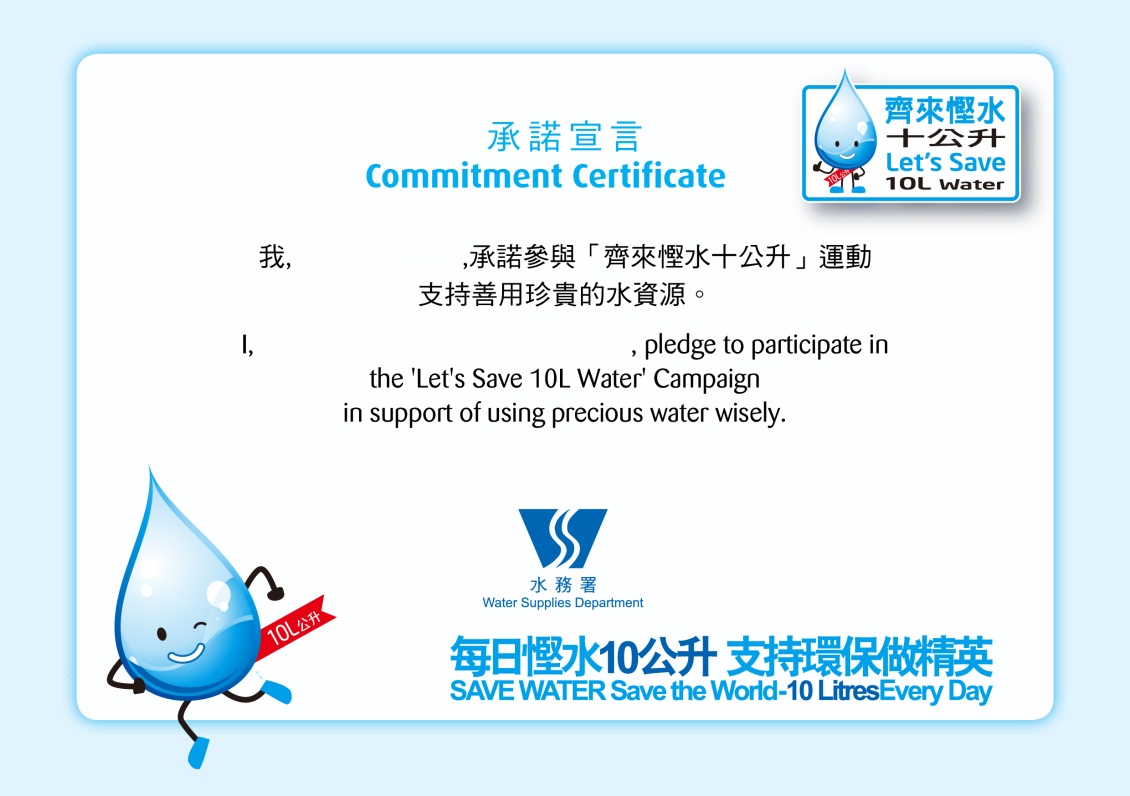 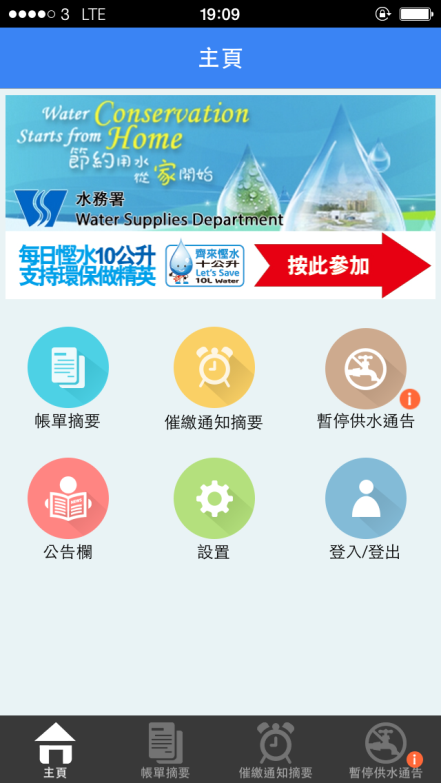 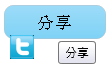 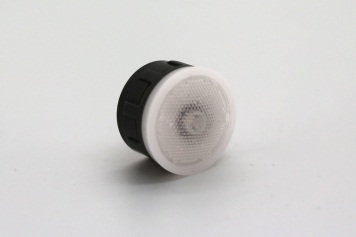 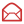 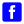 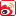 21
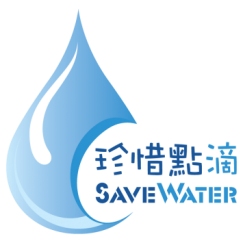 珍惜點滴   積聚未來謝謝
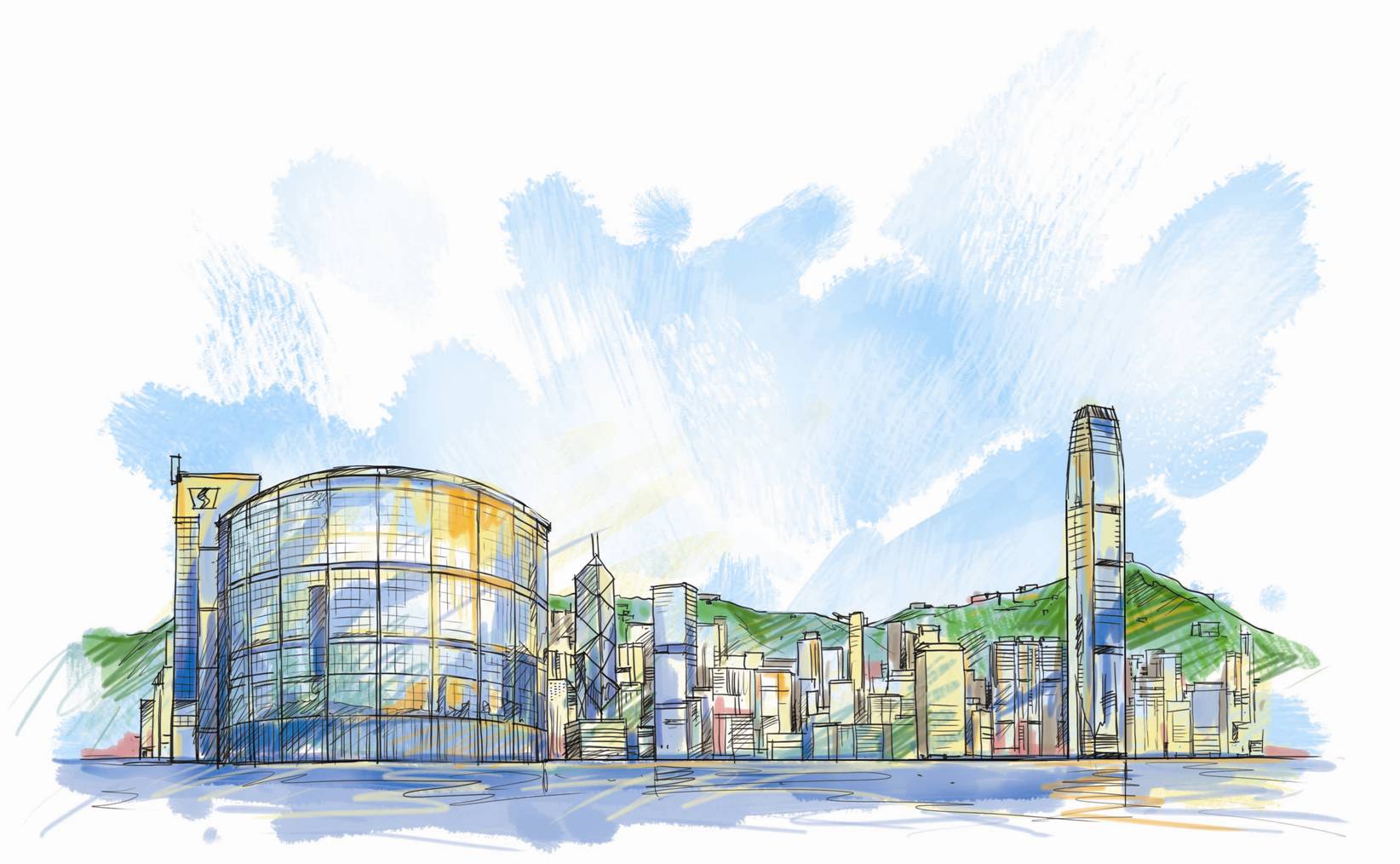 22
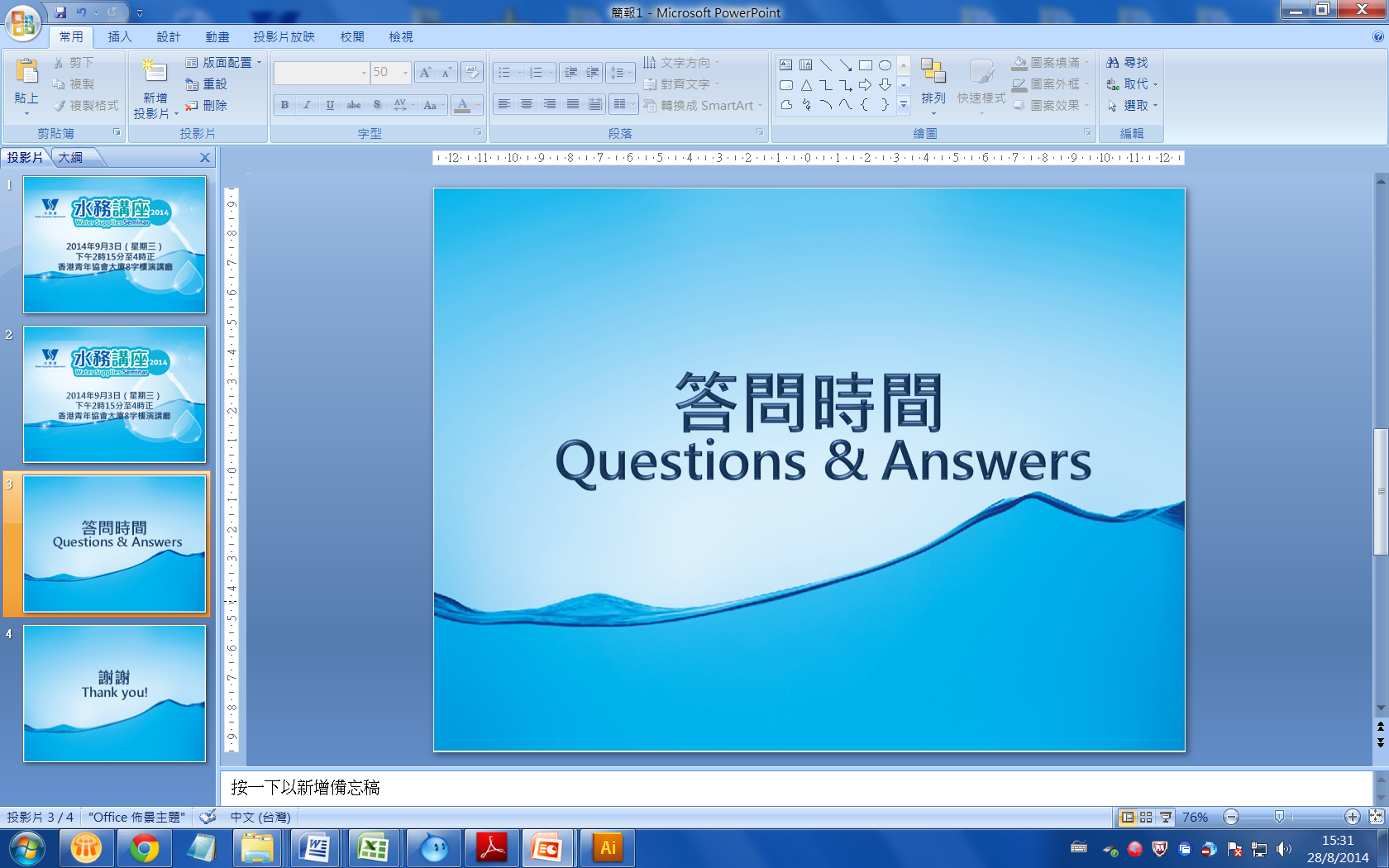 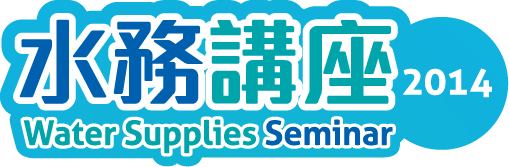 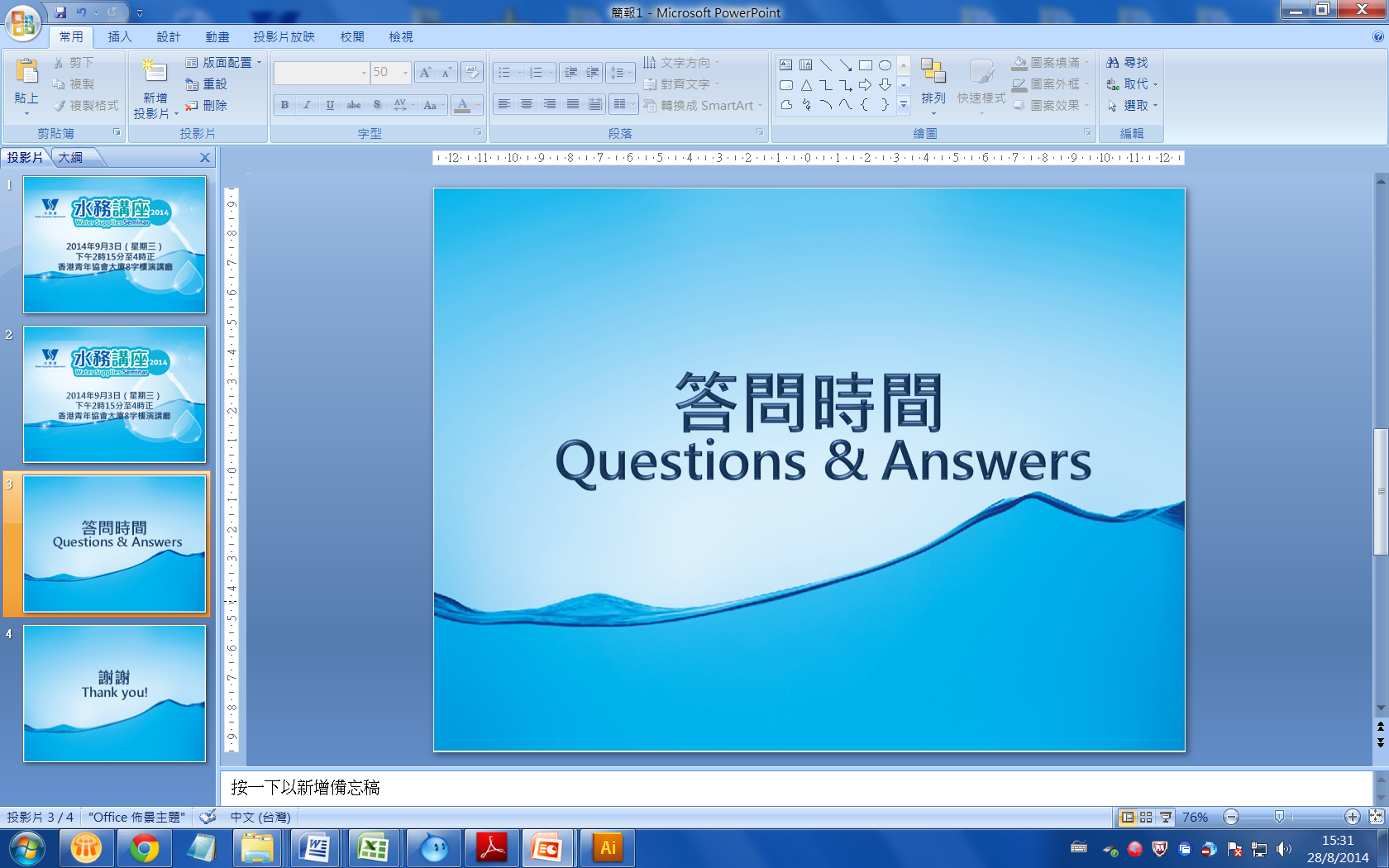 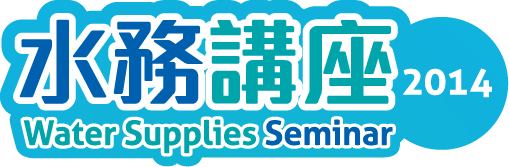 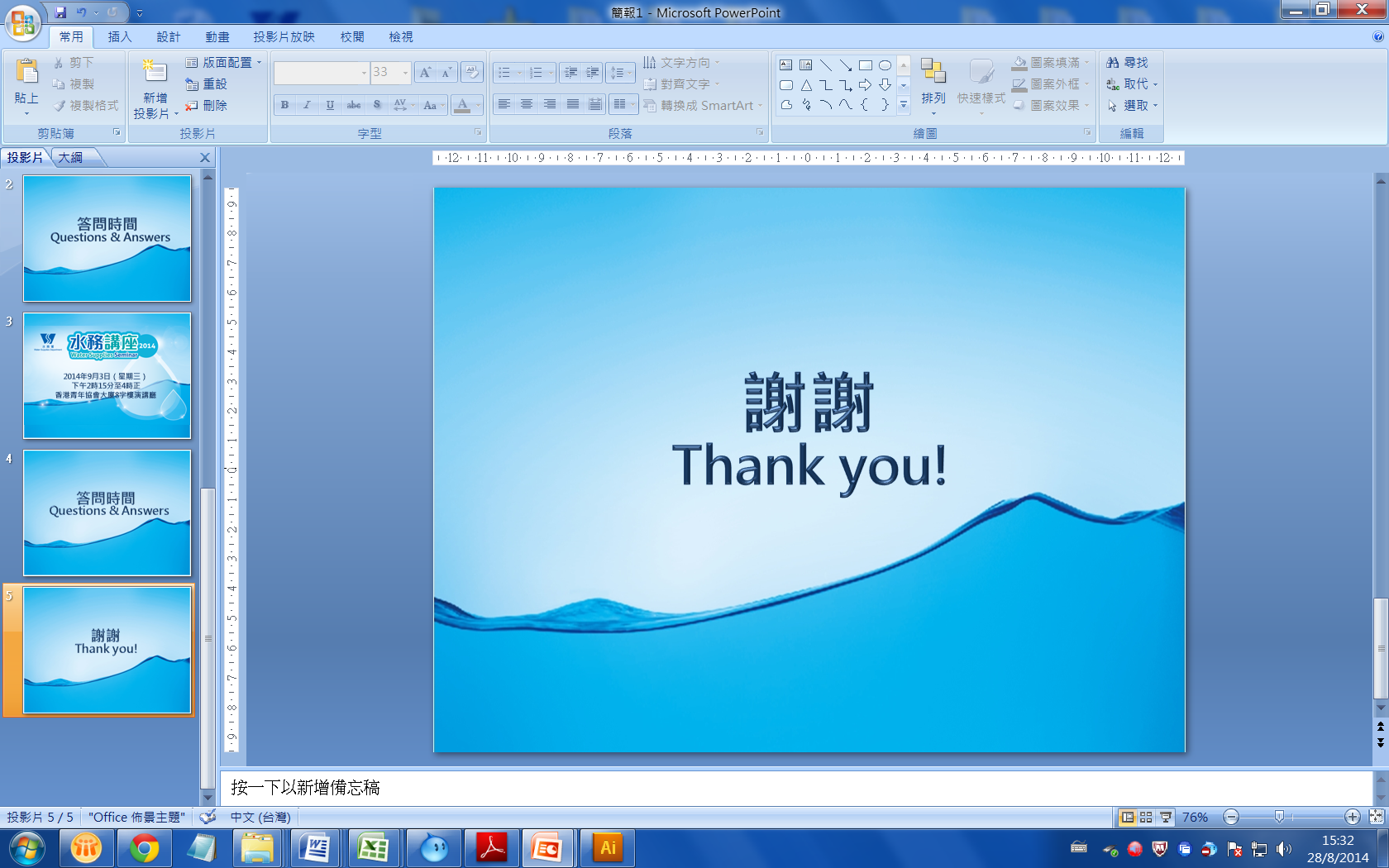 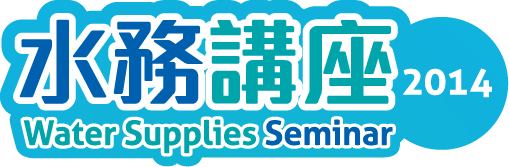